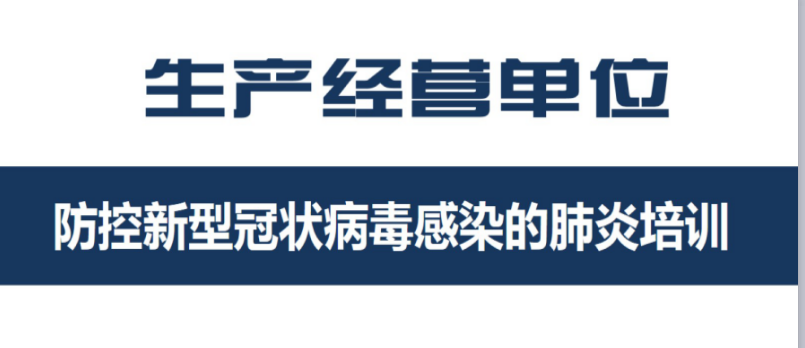 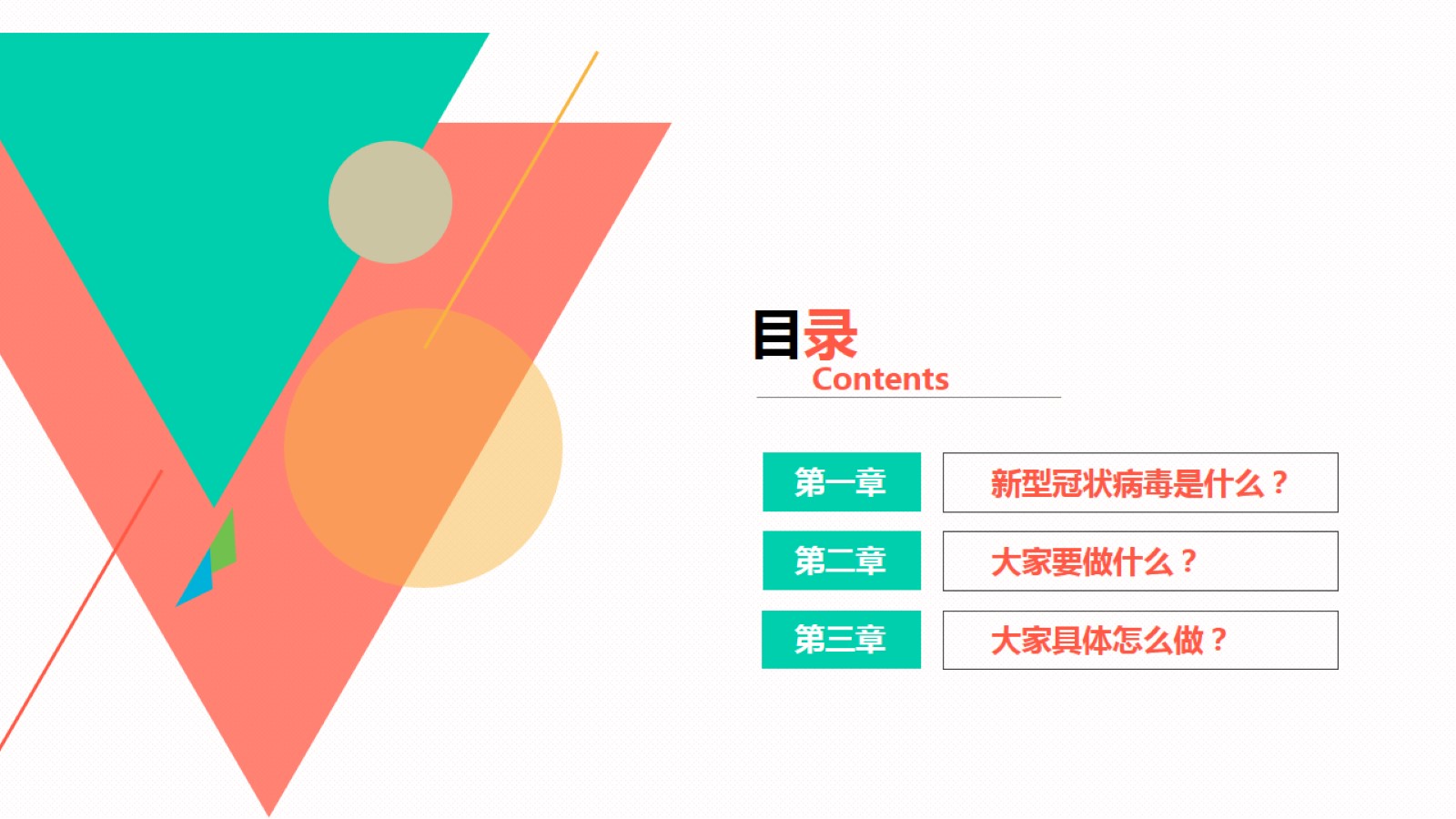 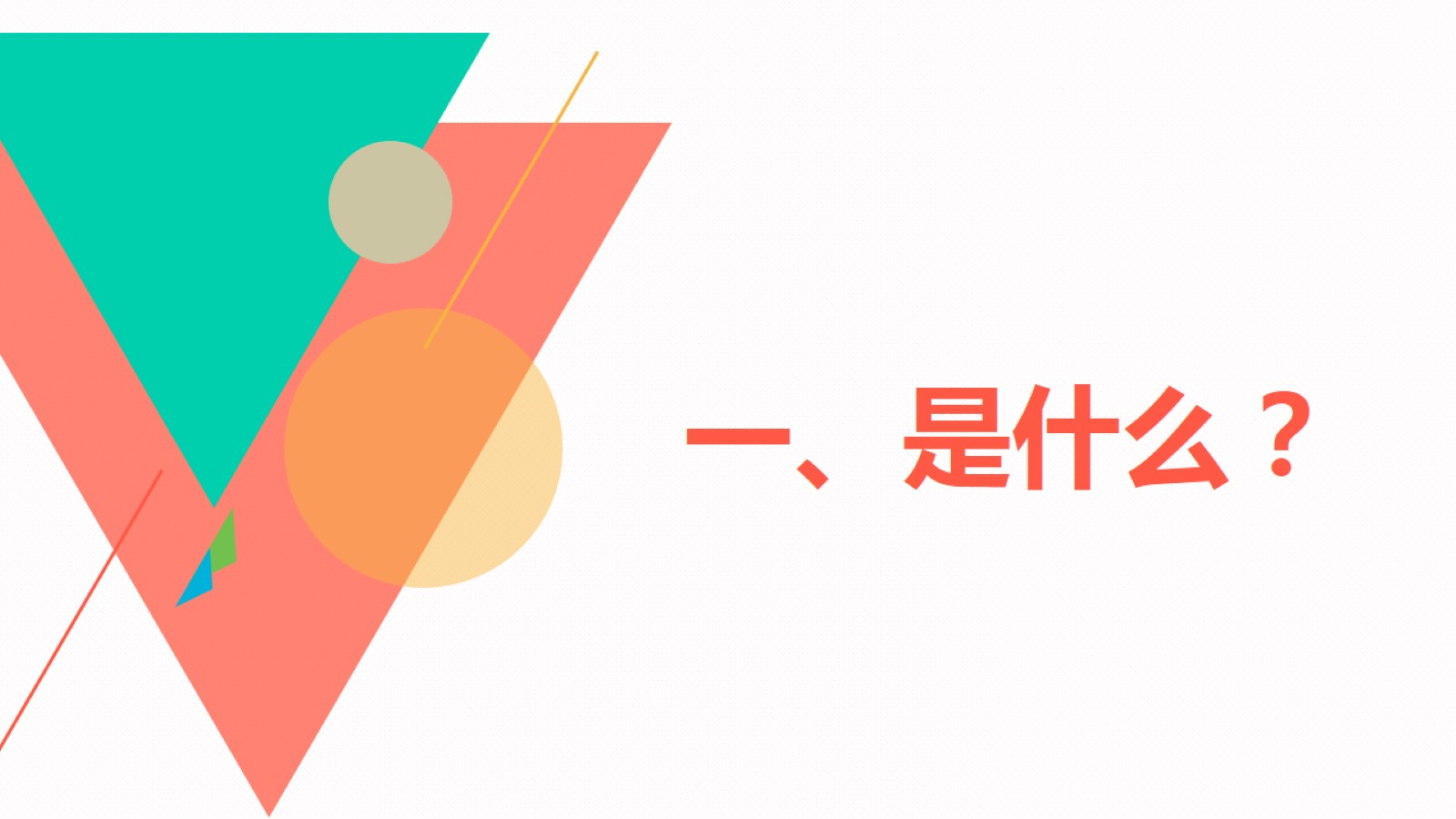 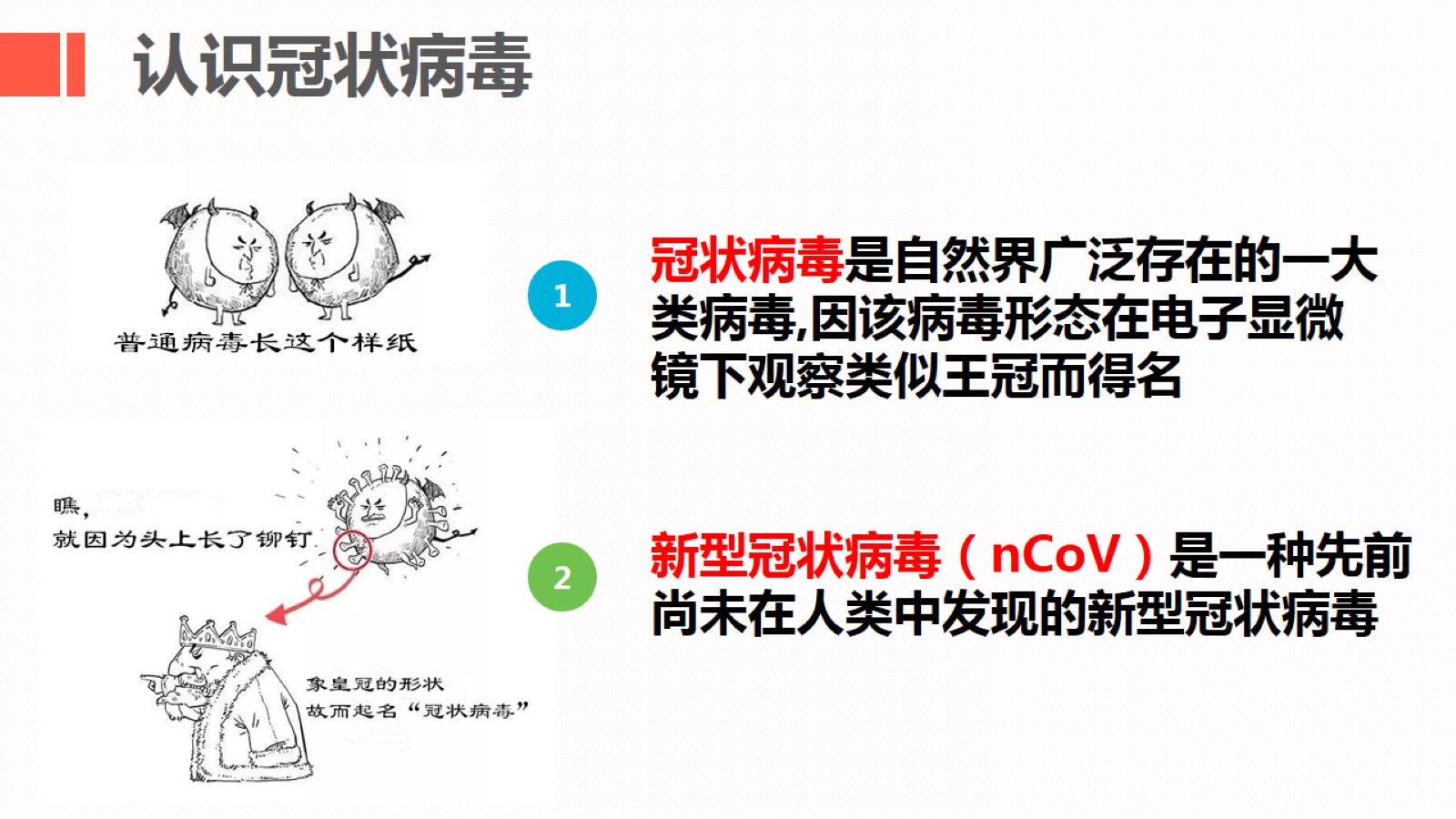 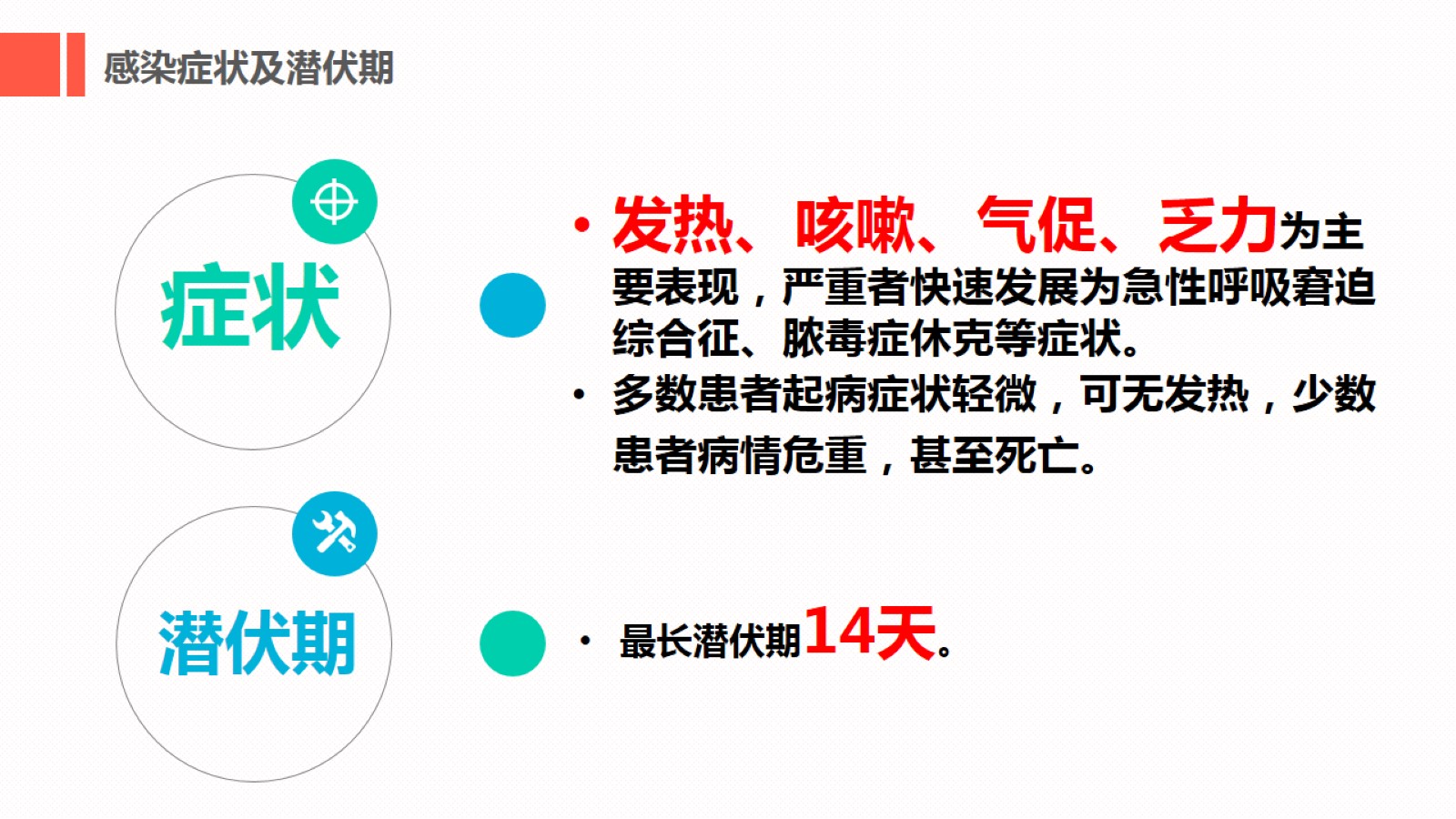 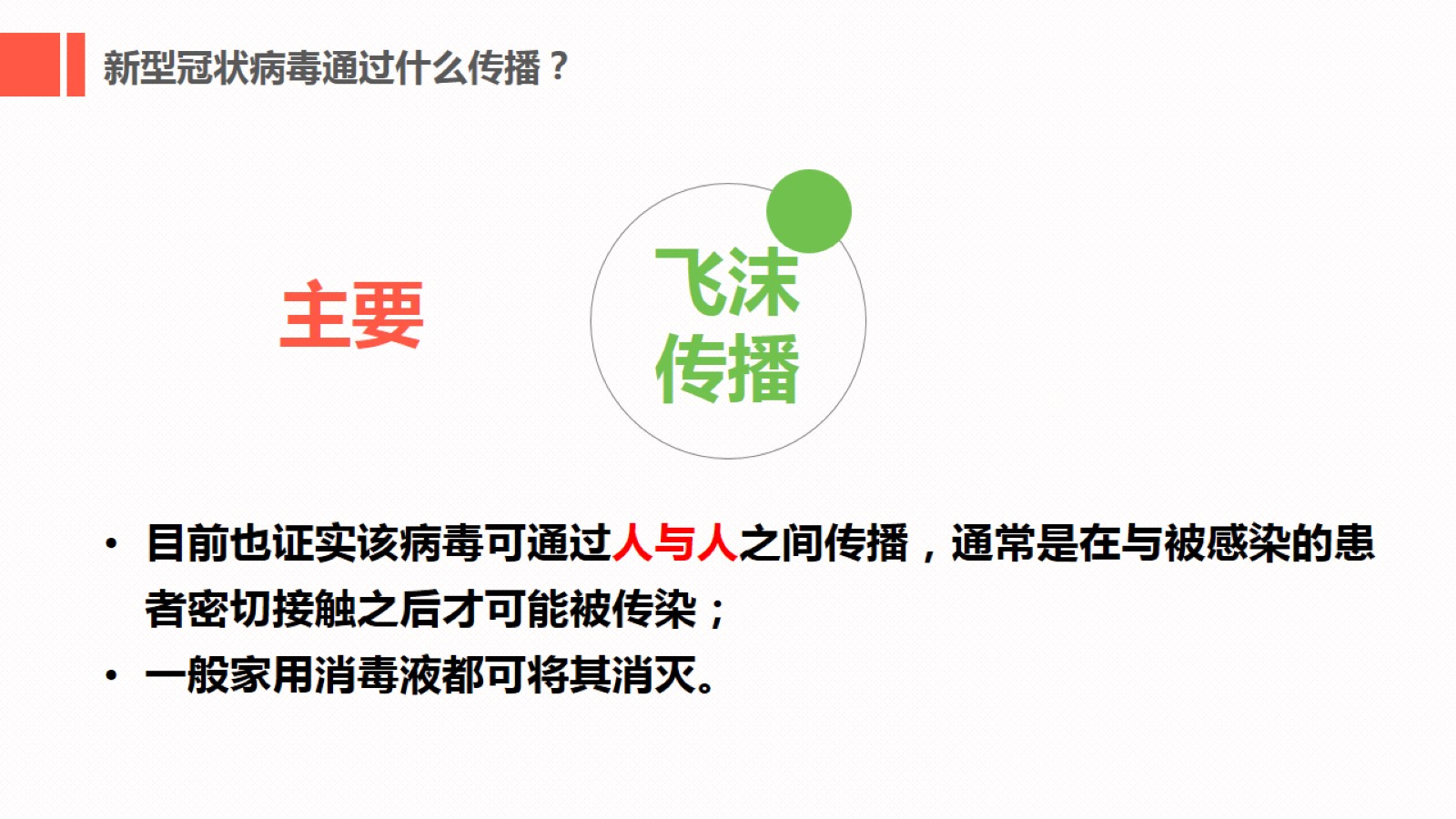 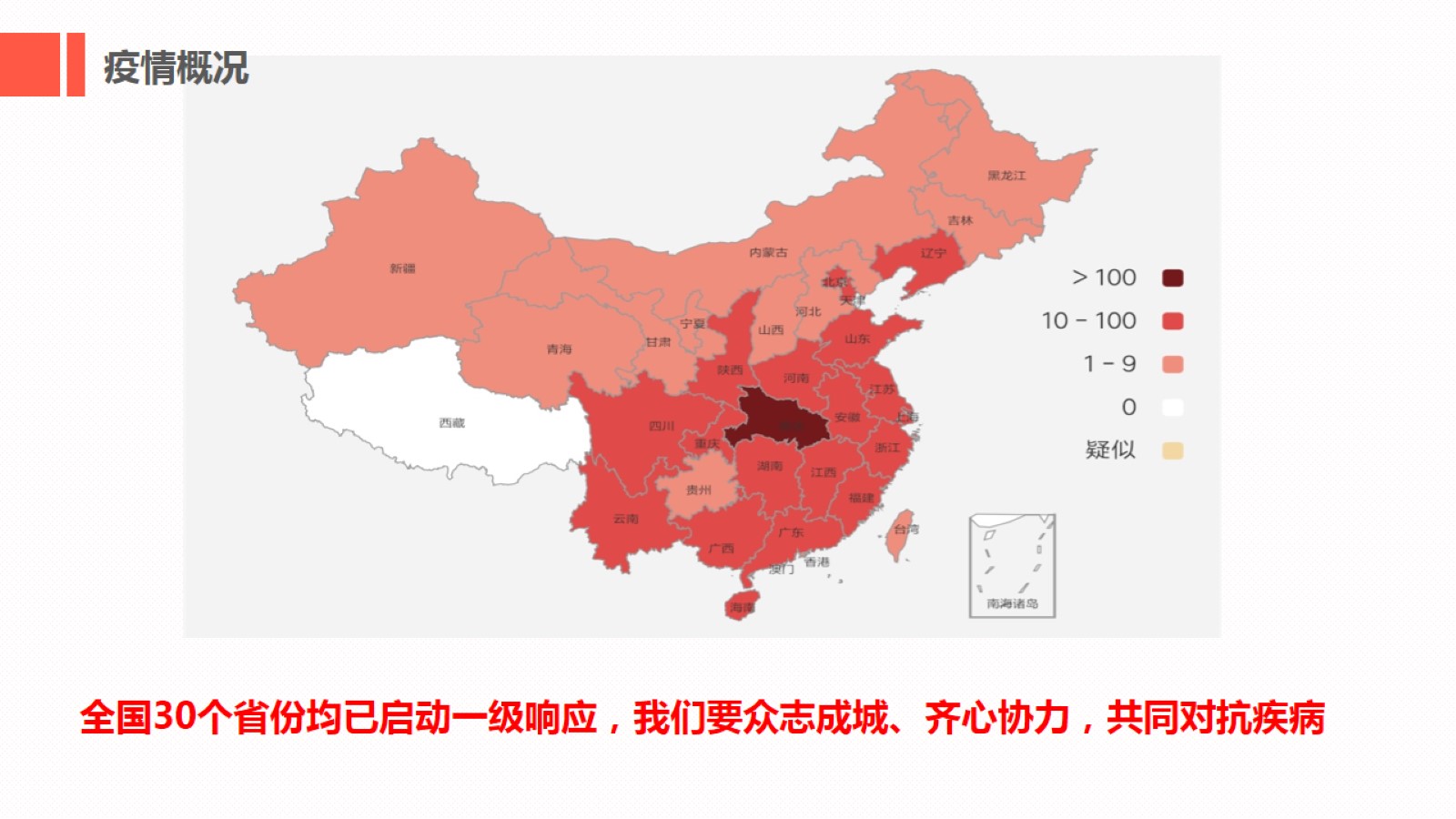 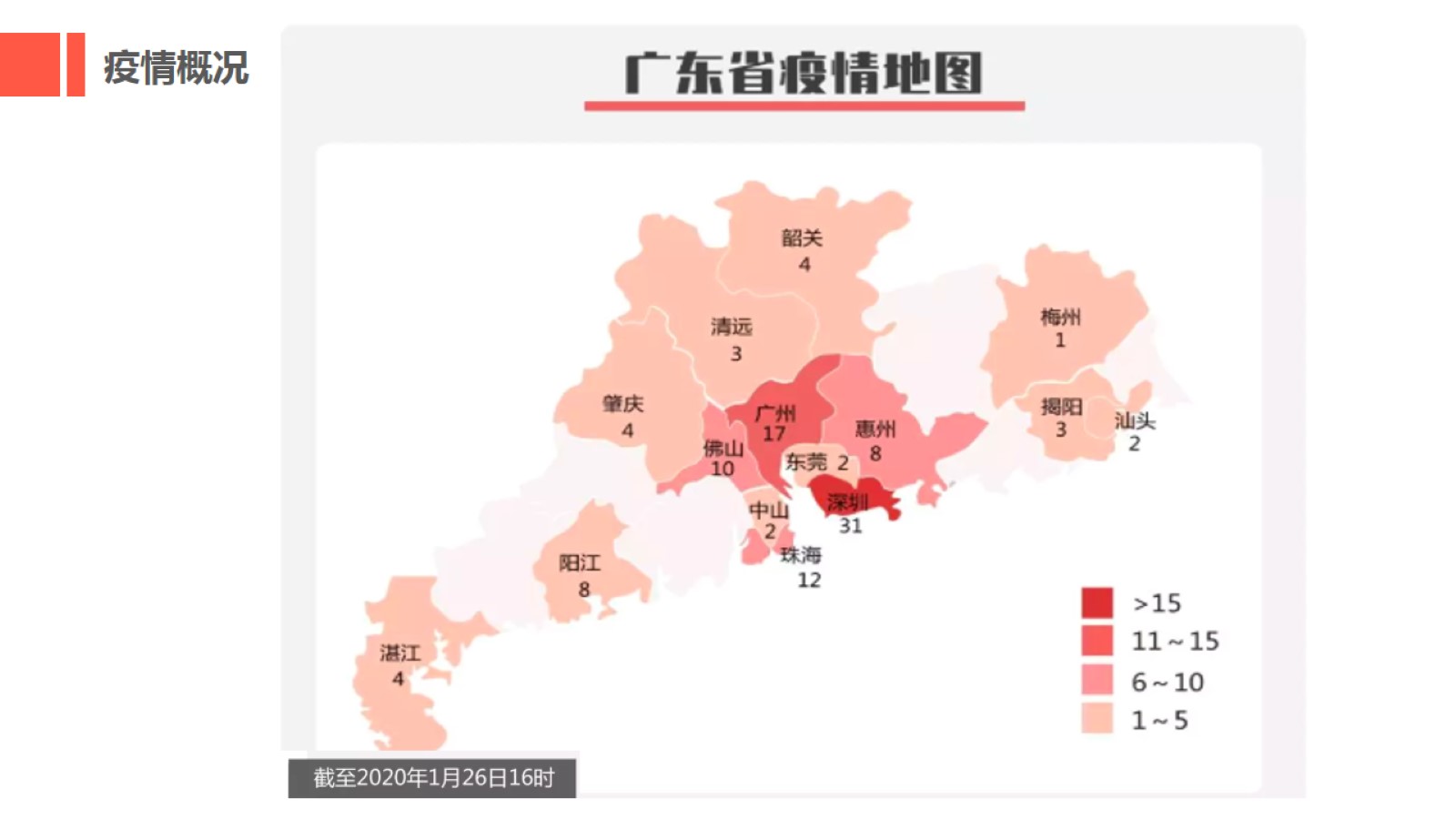 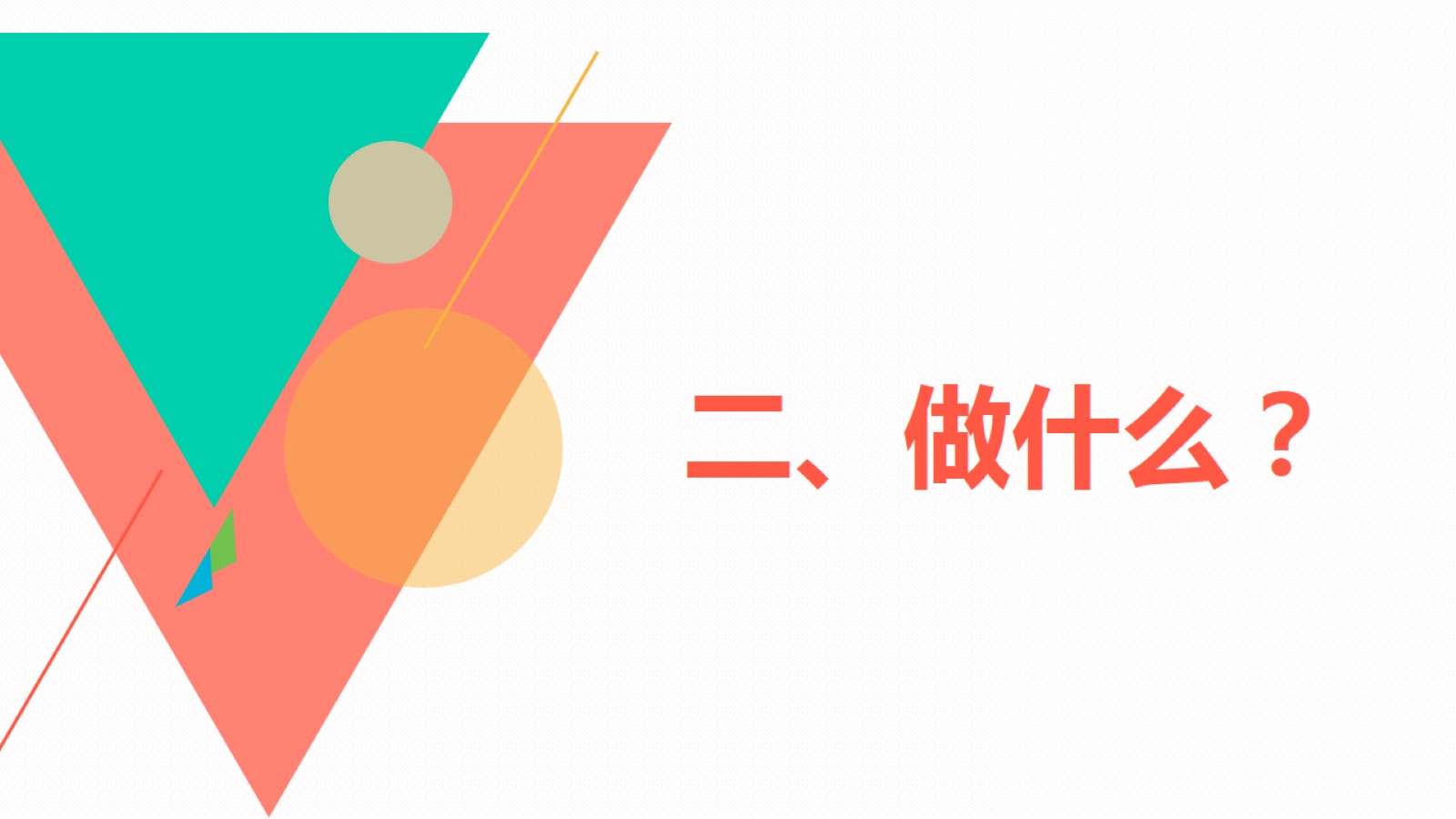 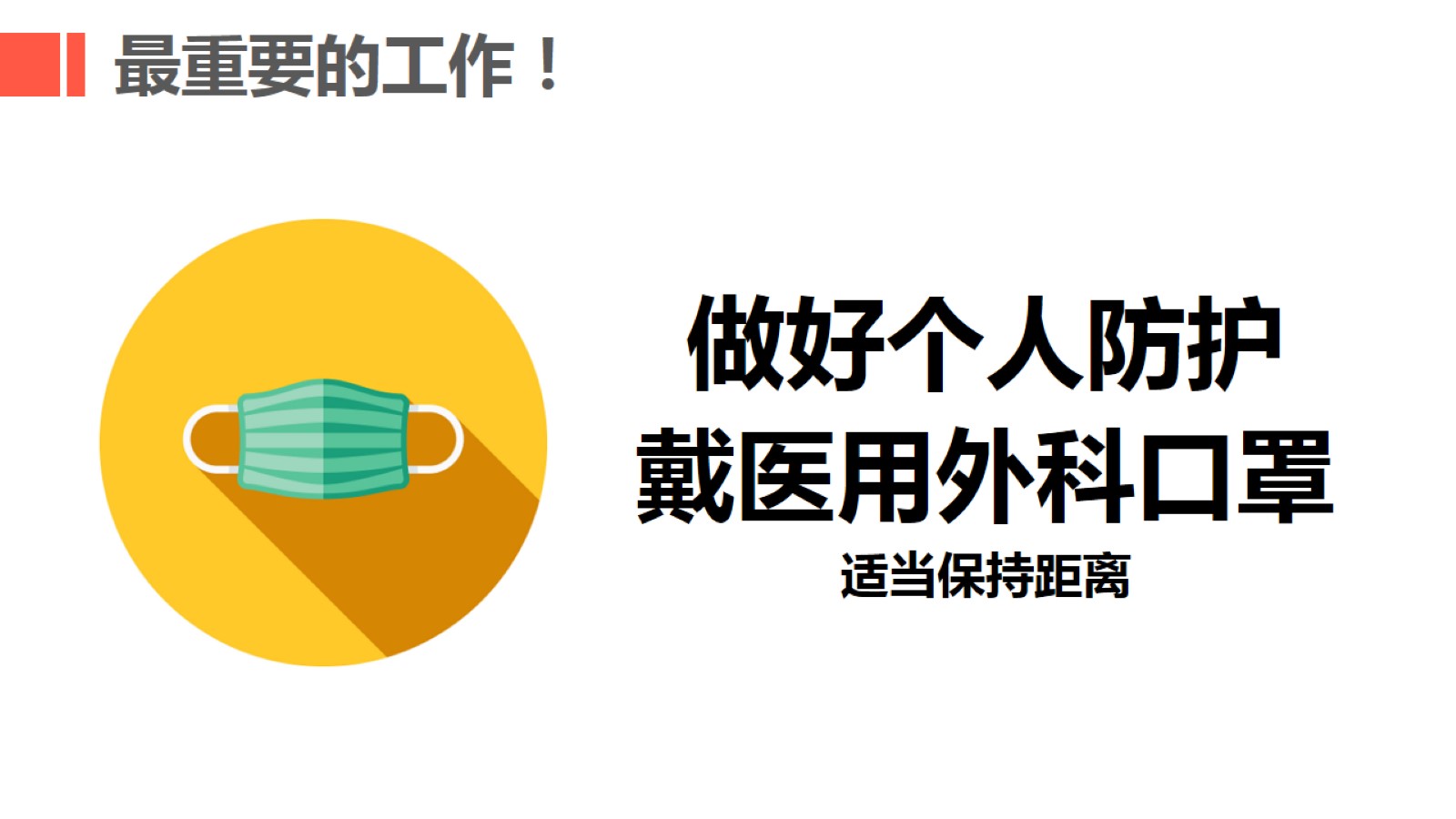 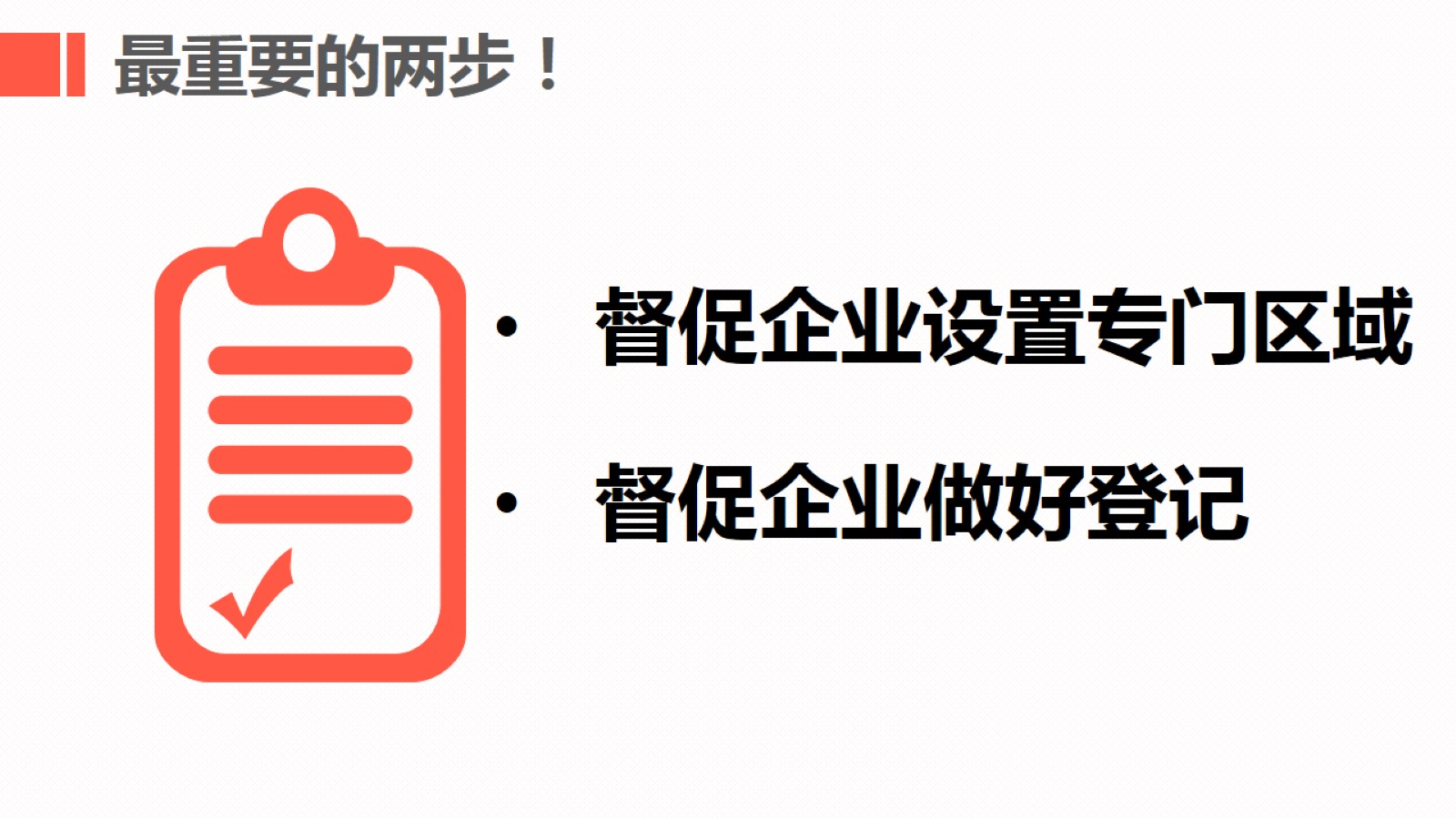 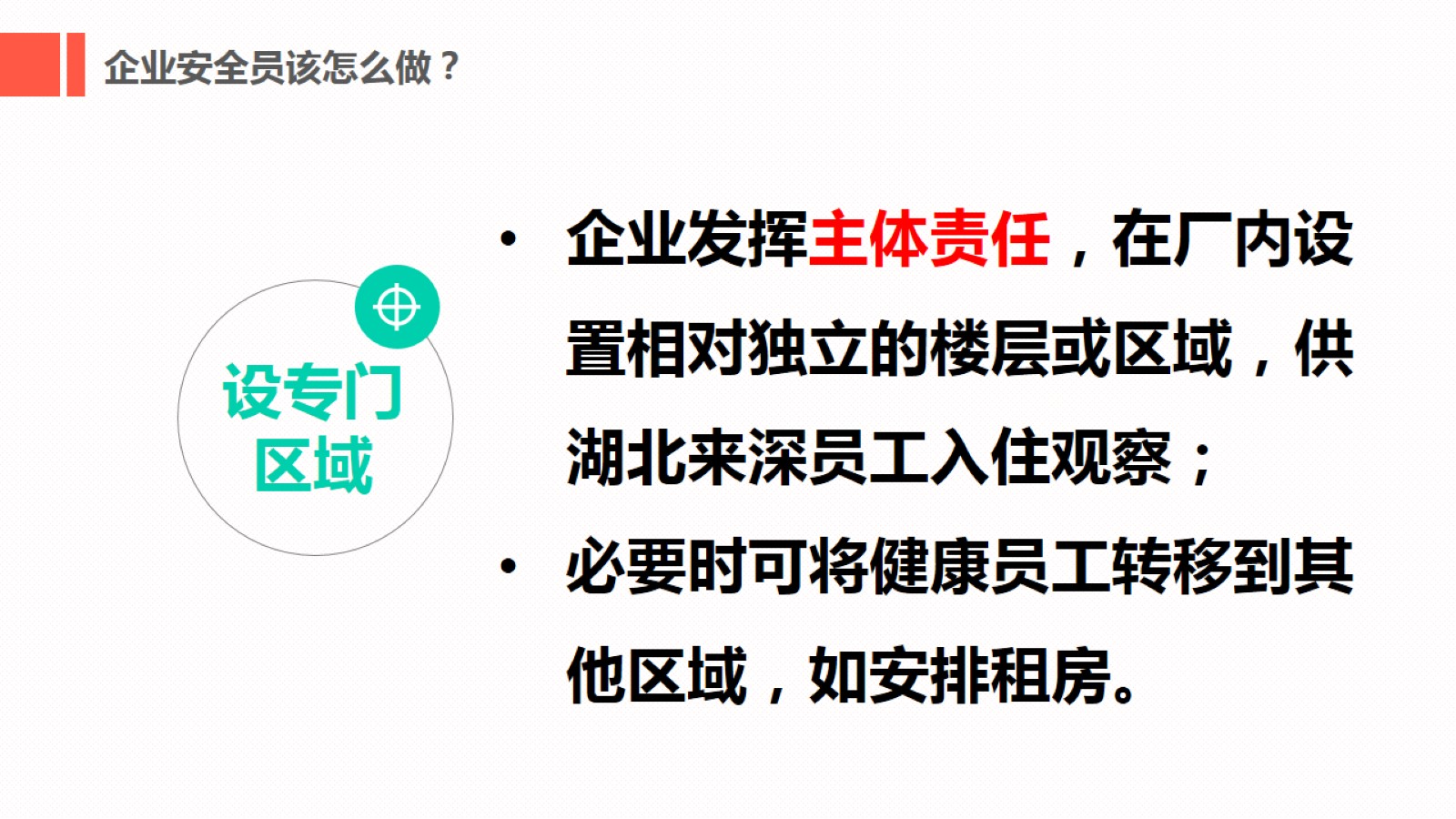 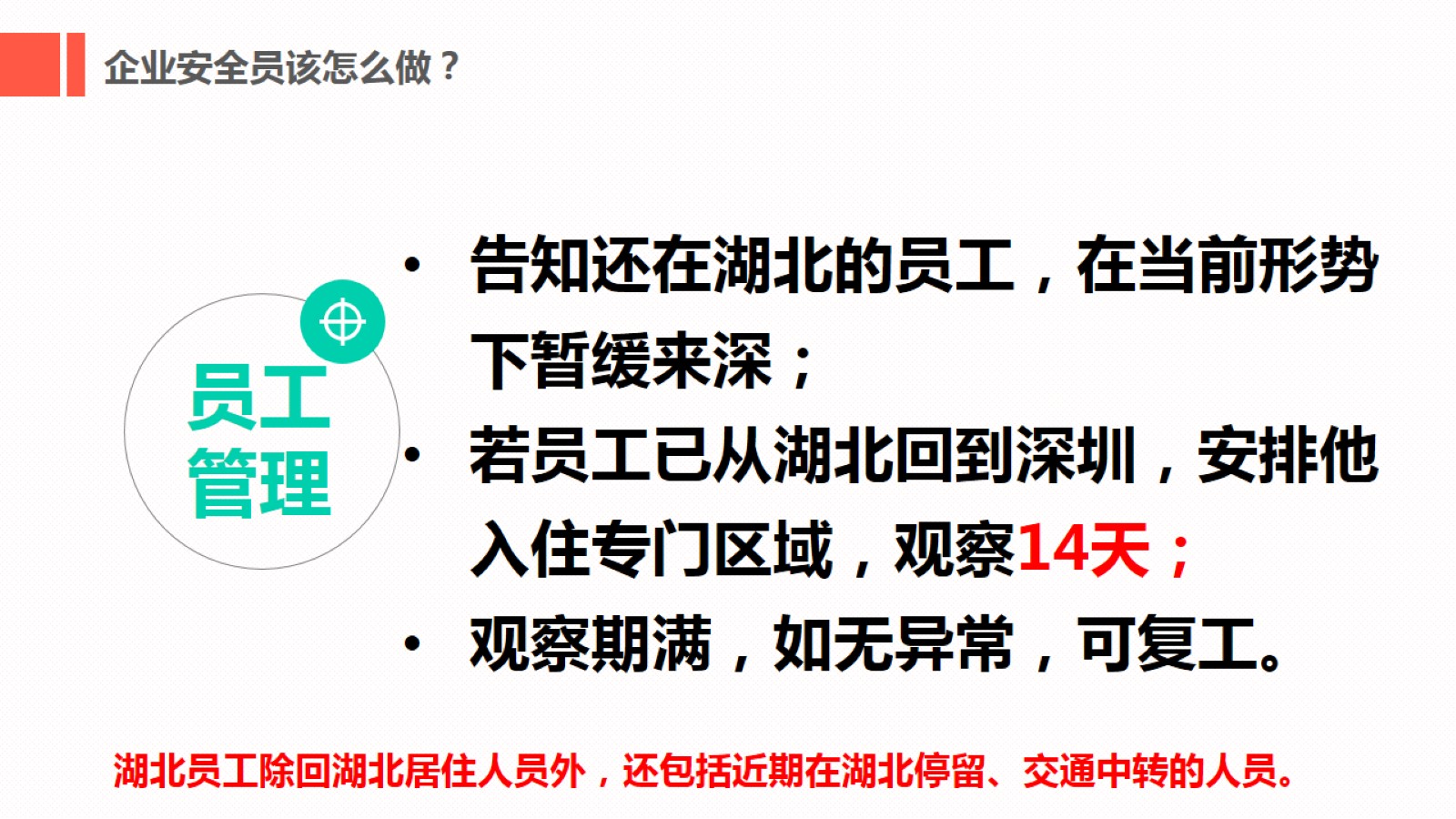 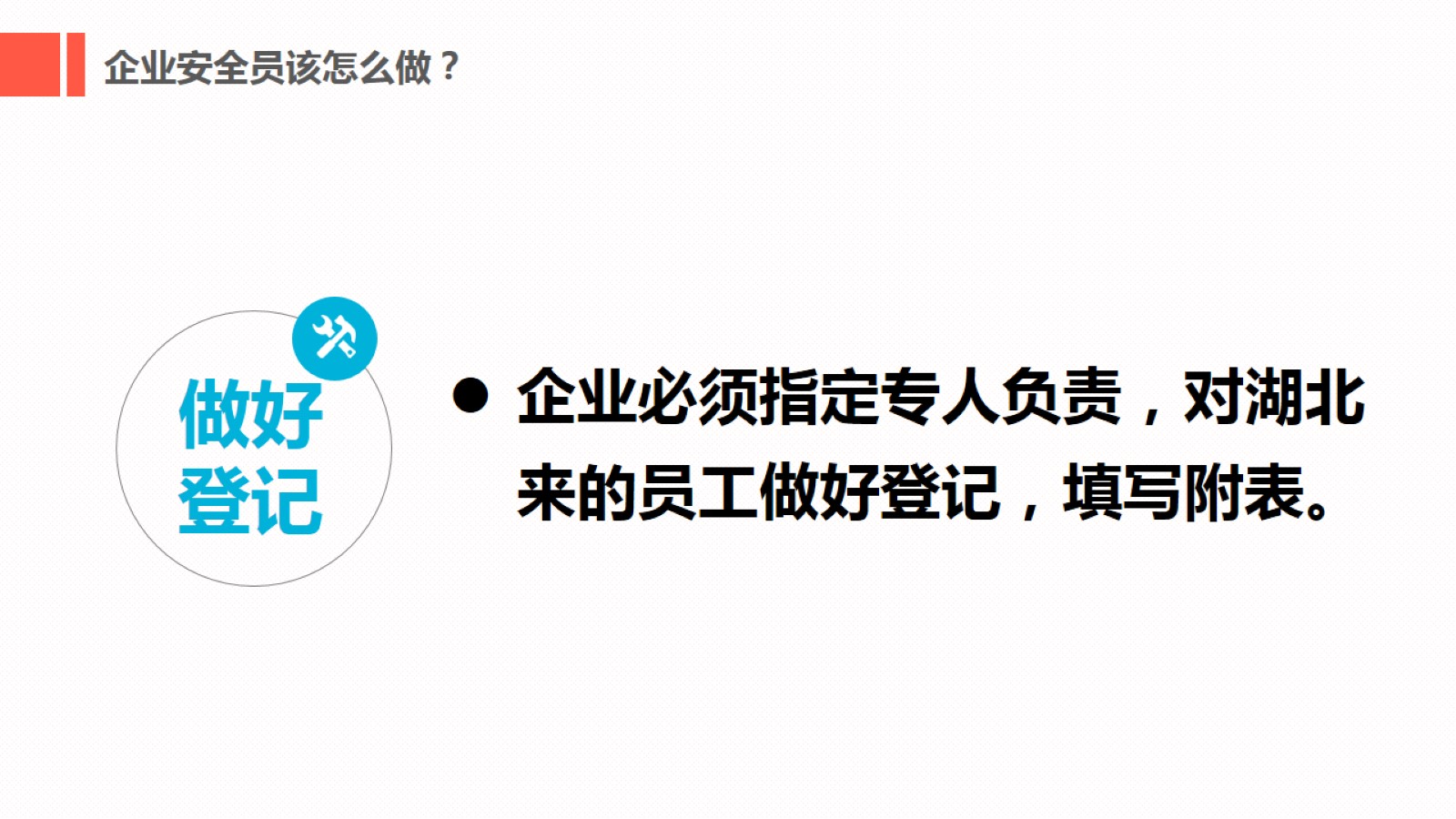 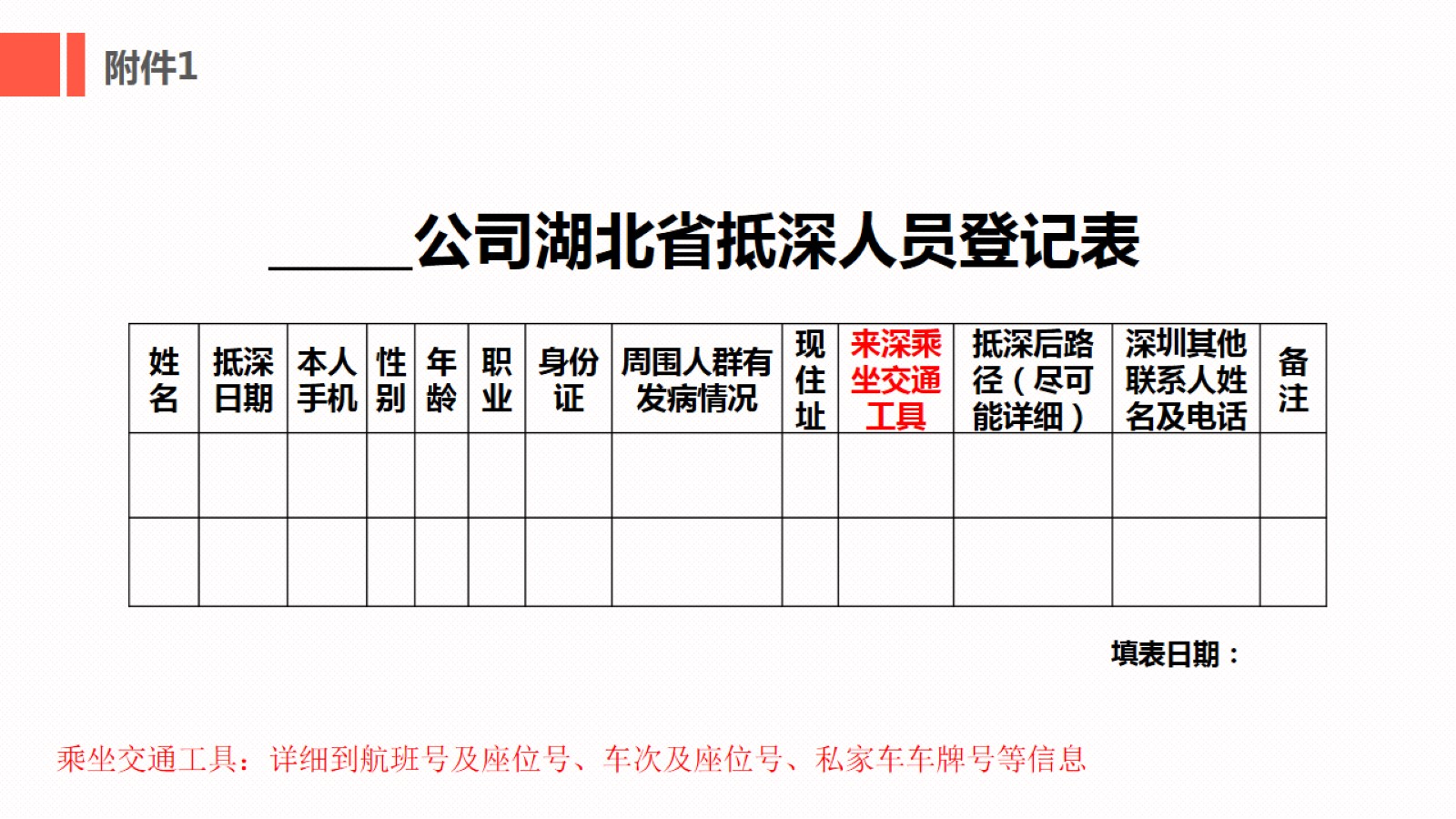 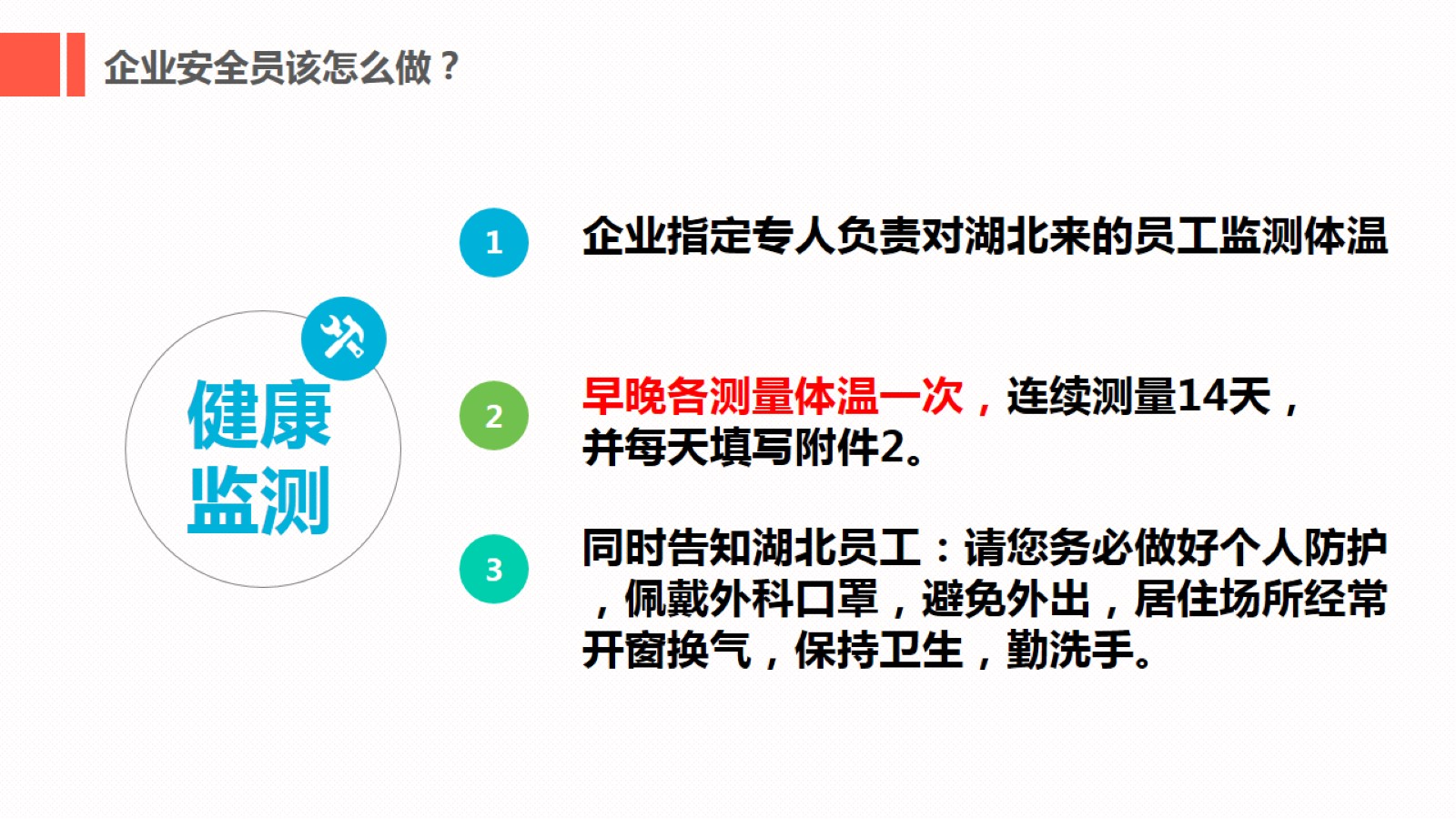 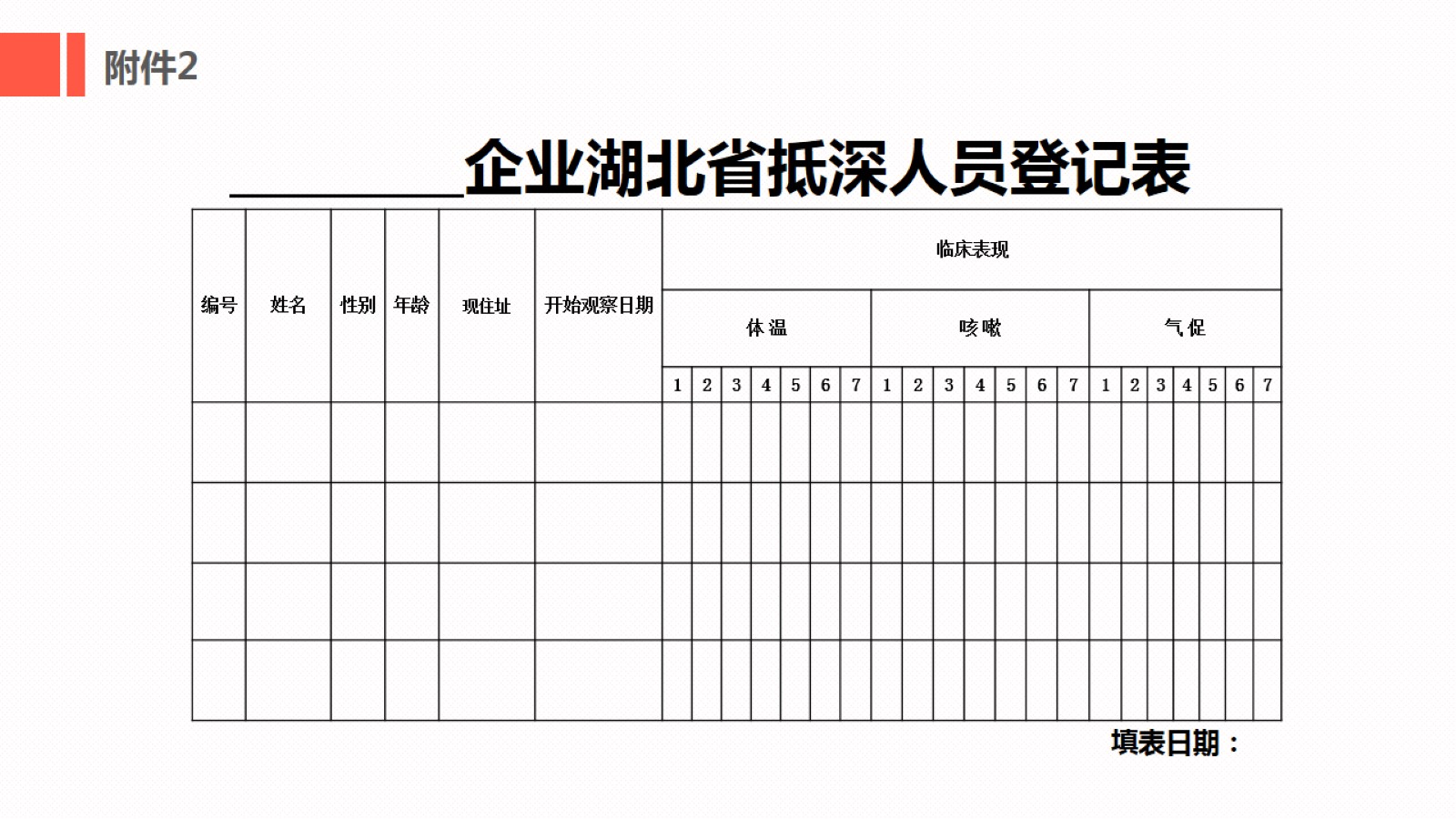 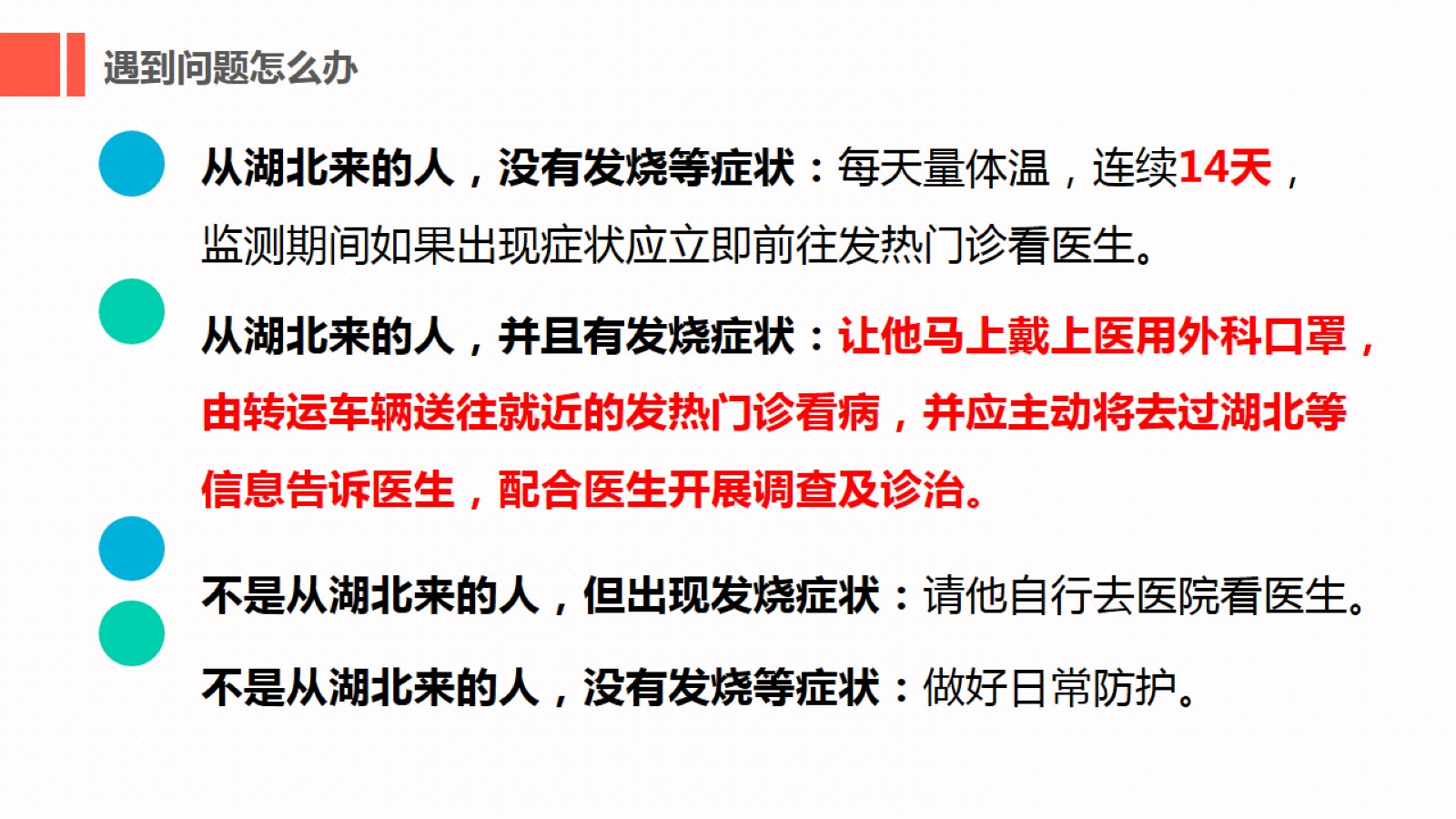 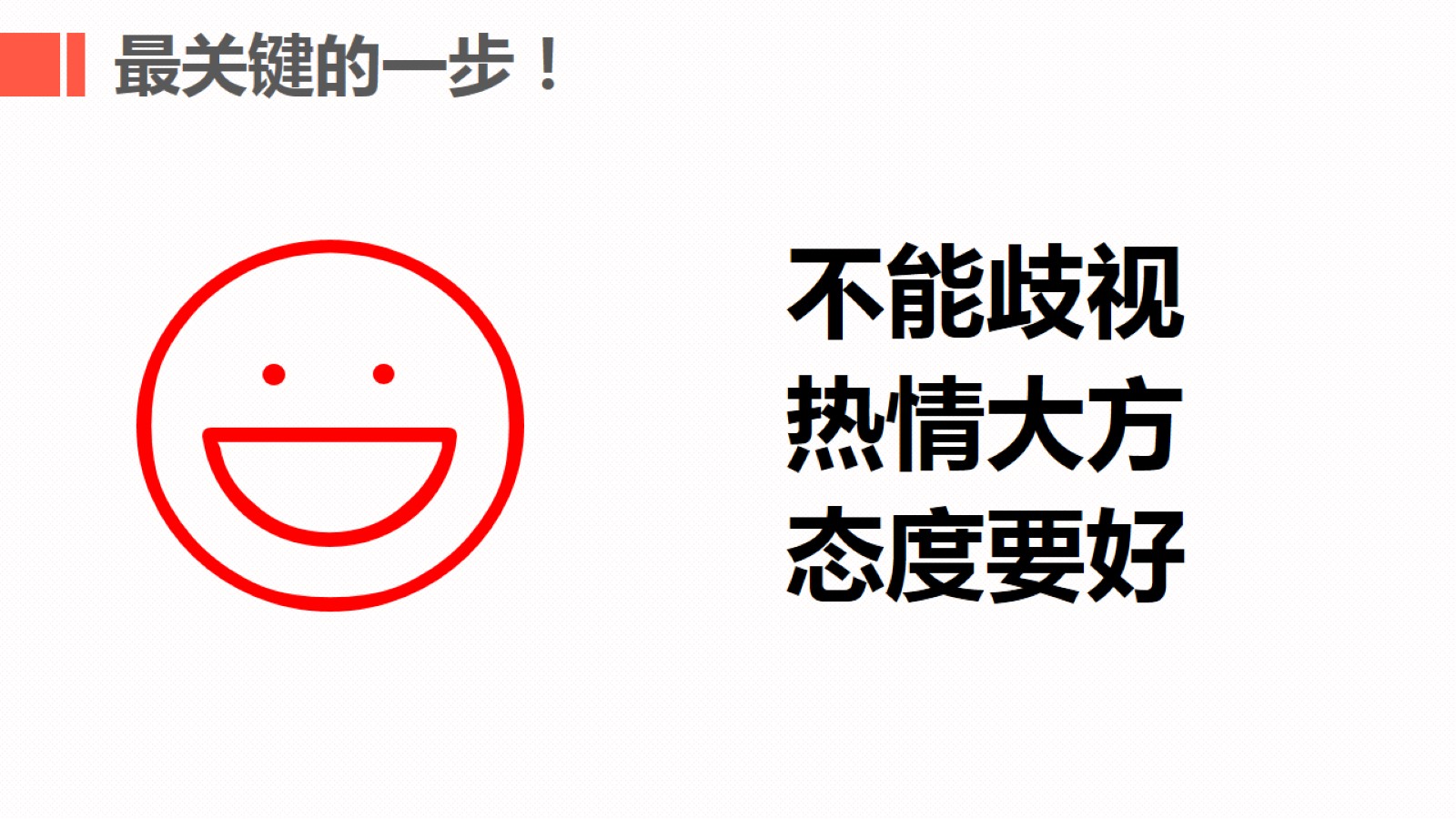 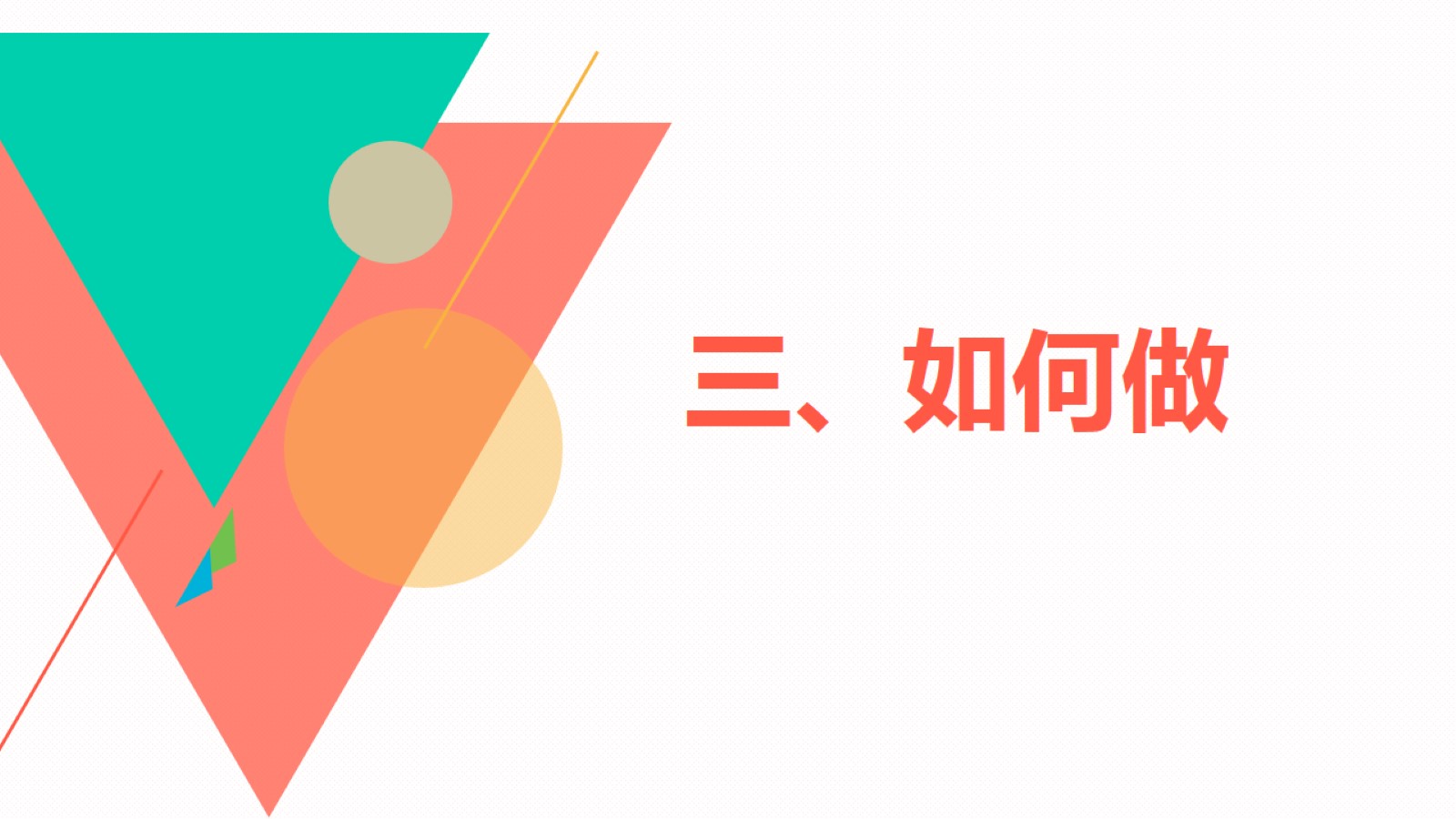 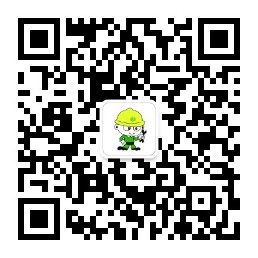 更多免费资料
请扫码关注
安全小课桌
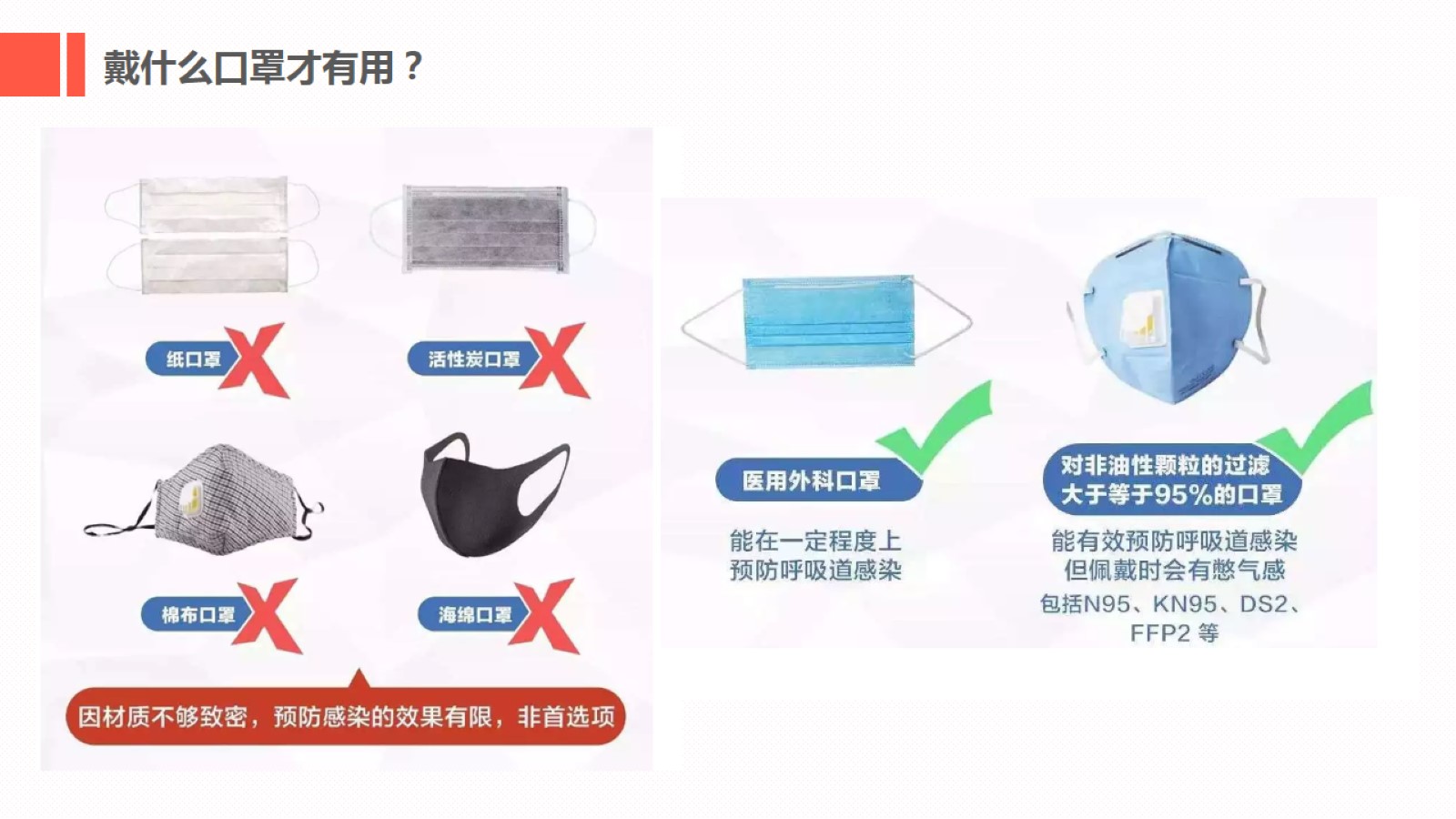 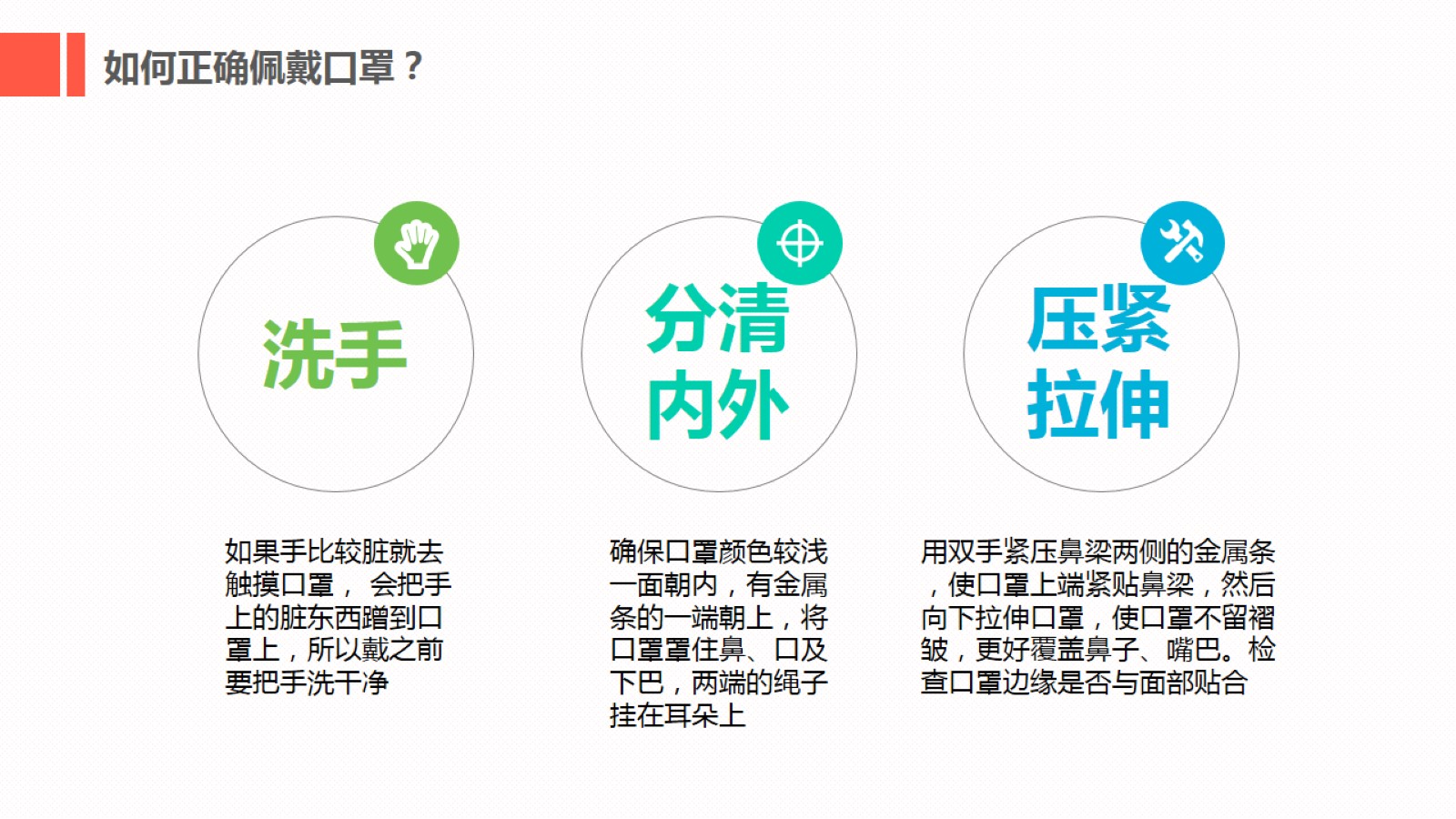 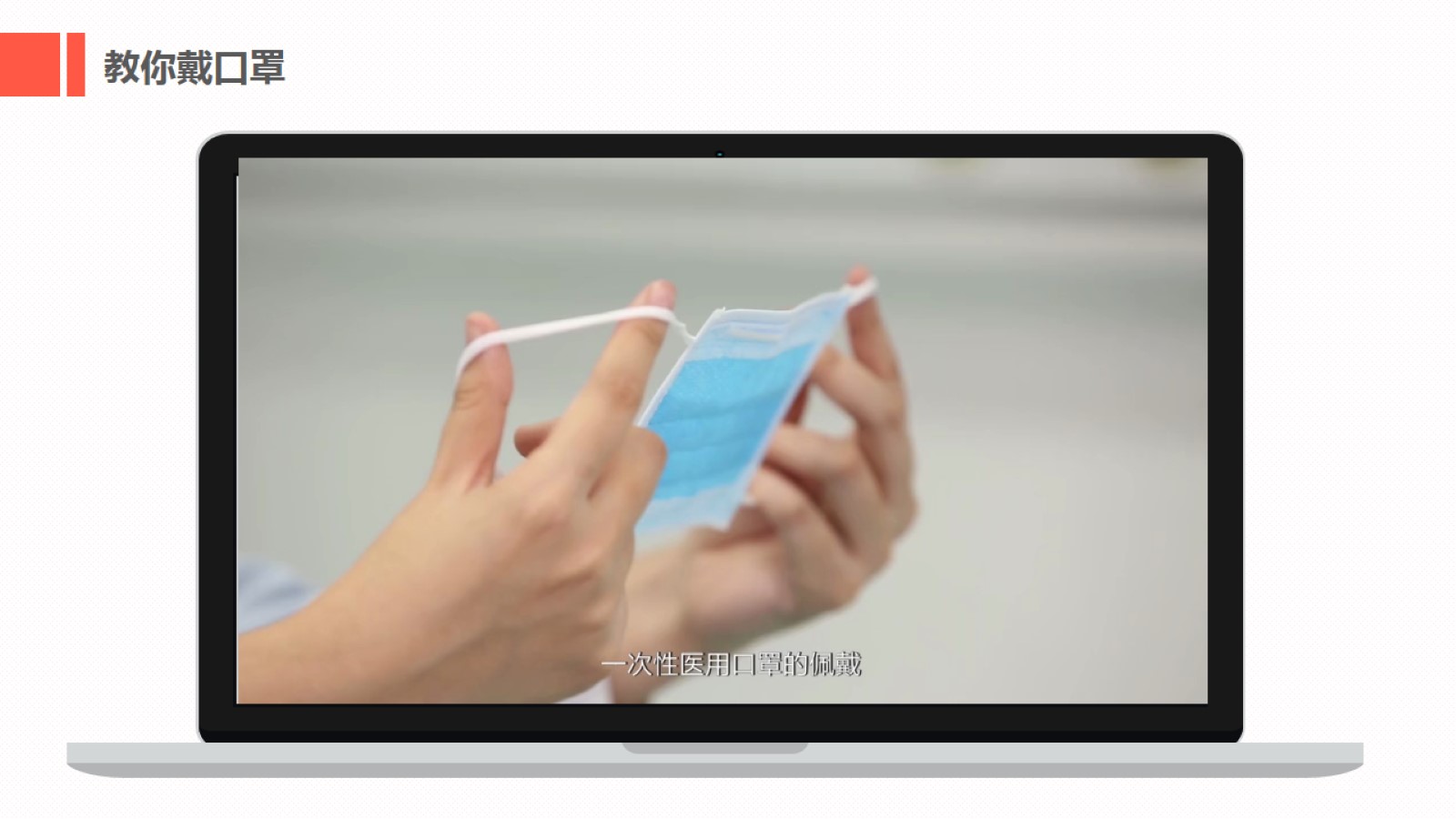 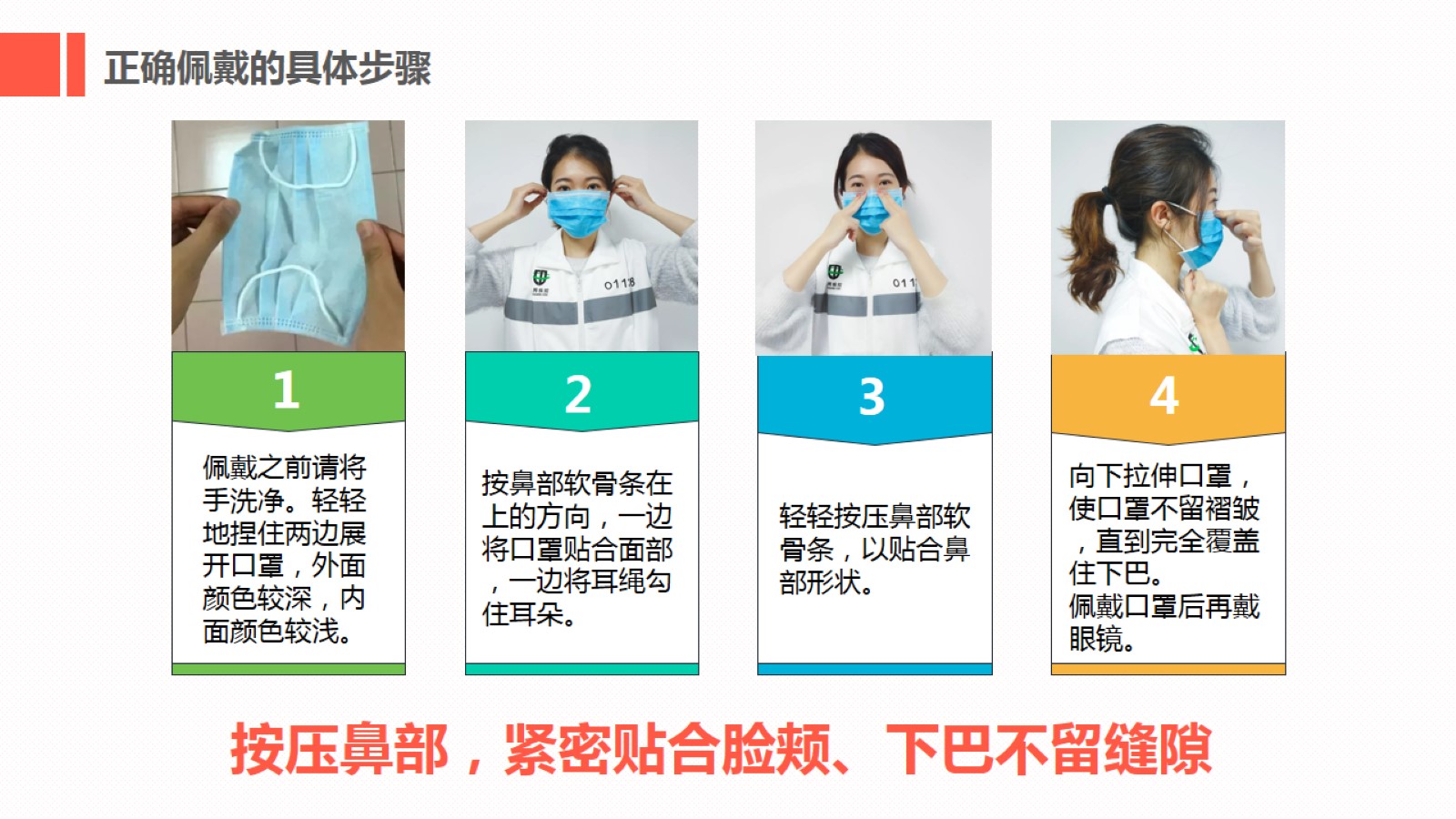 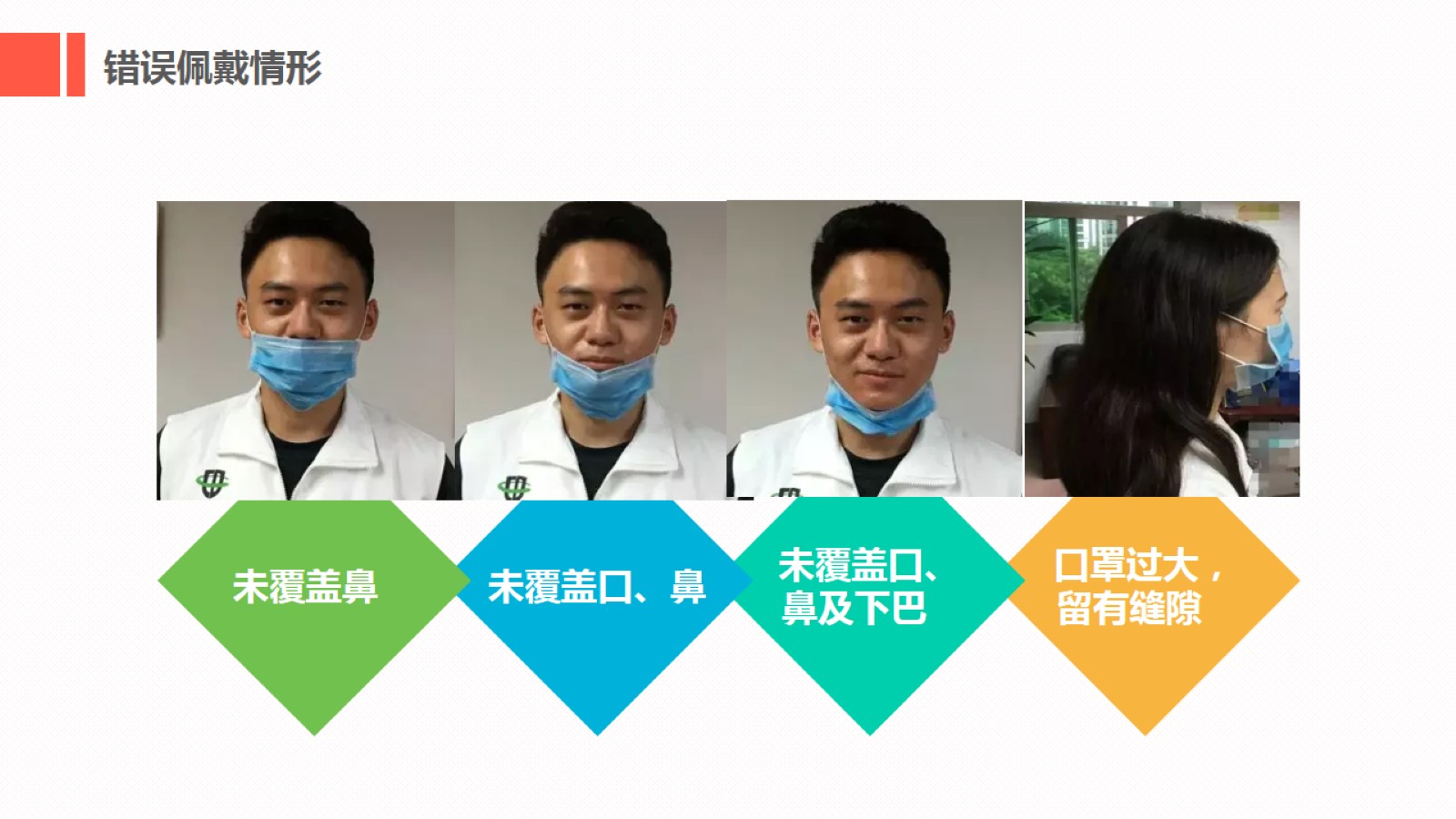 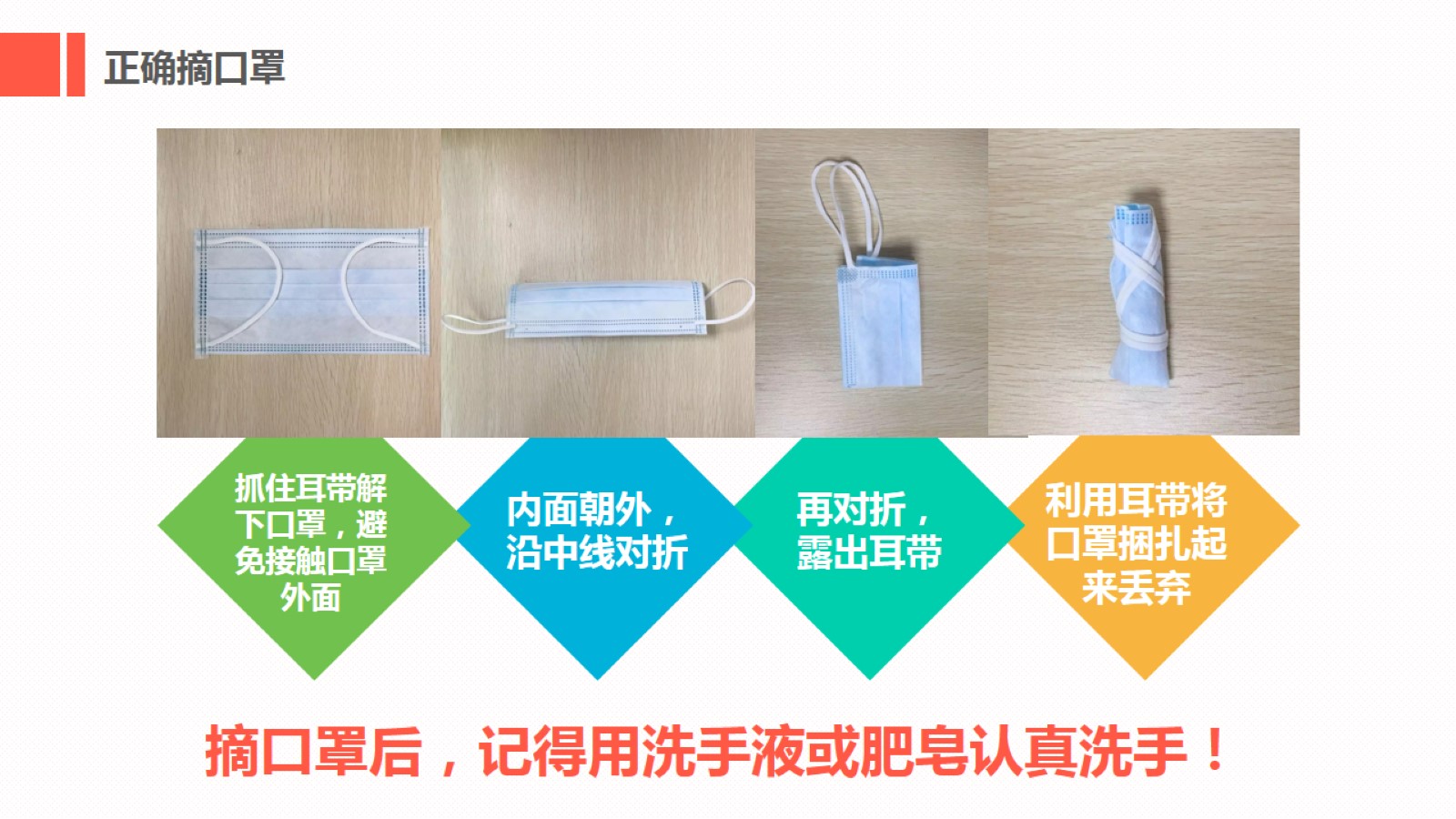 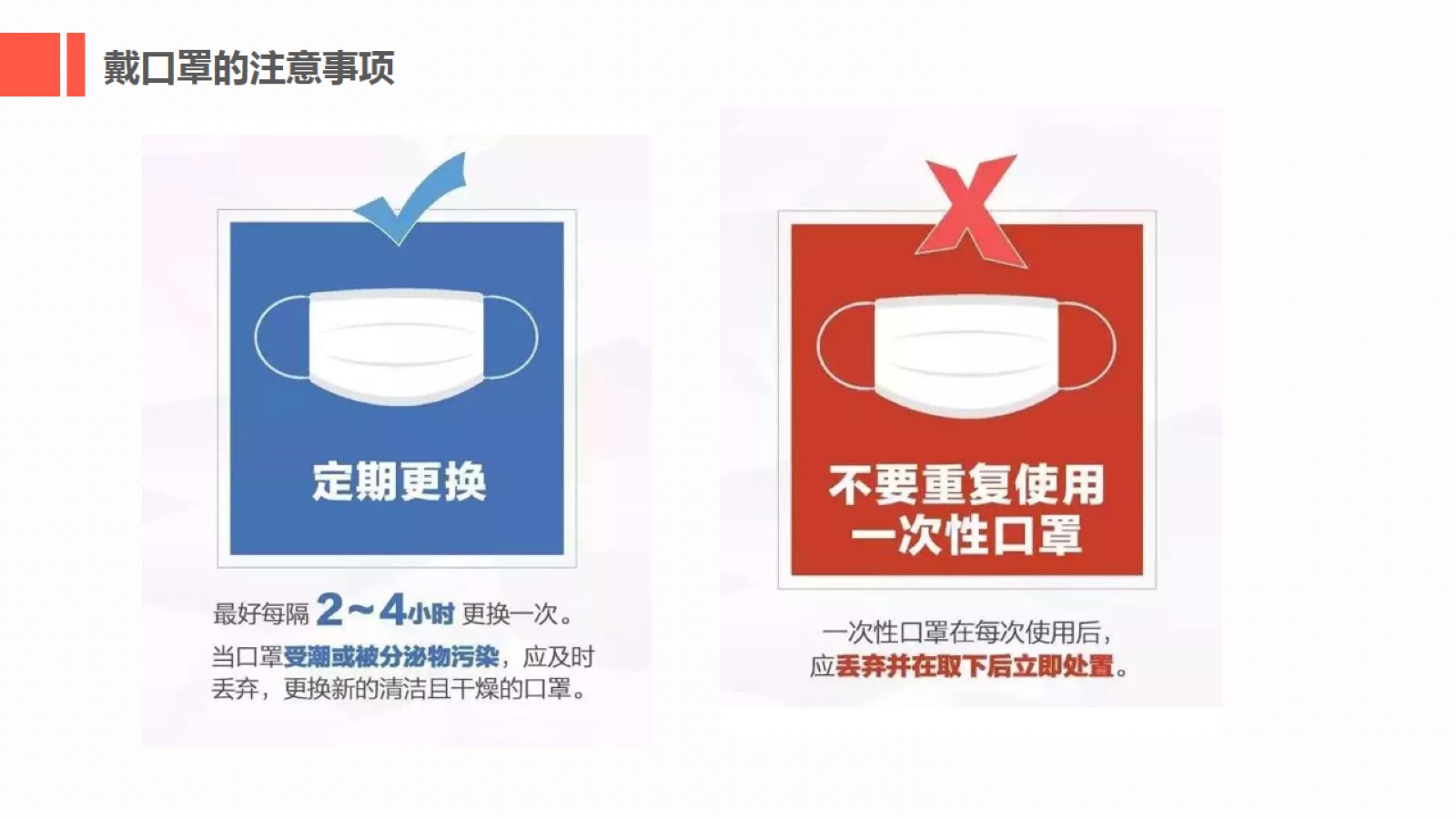 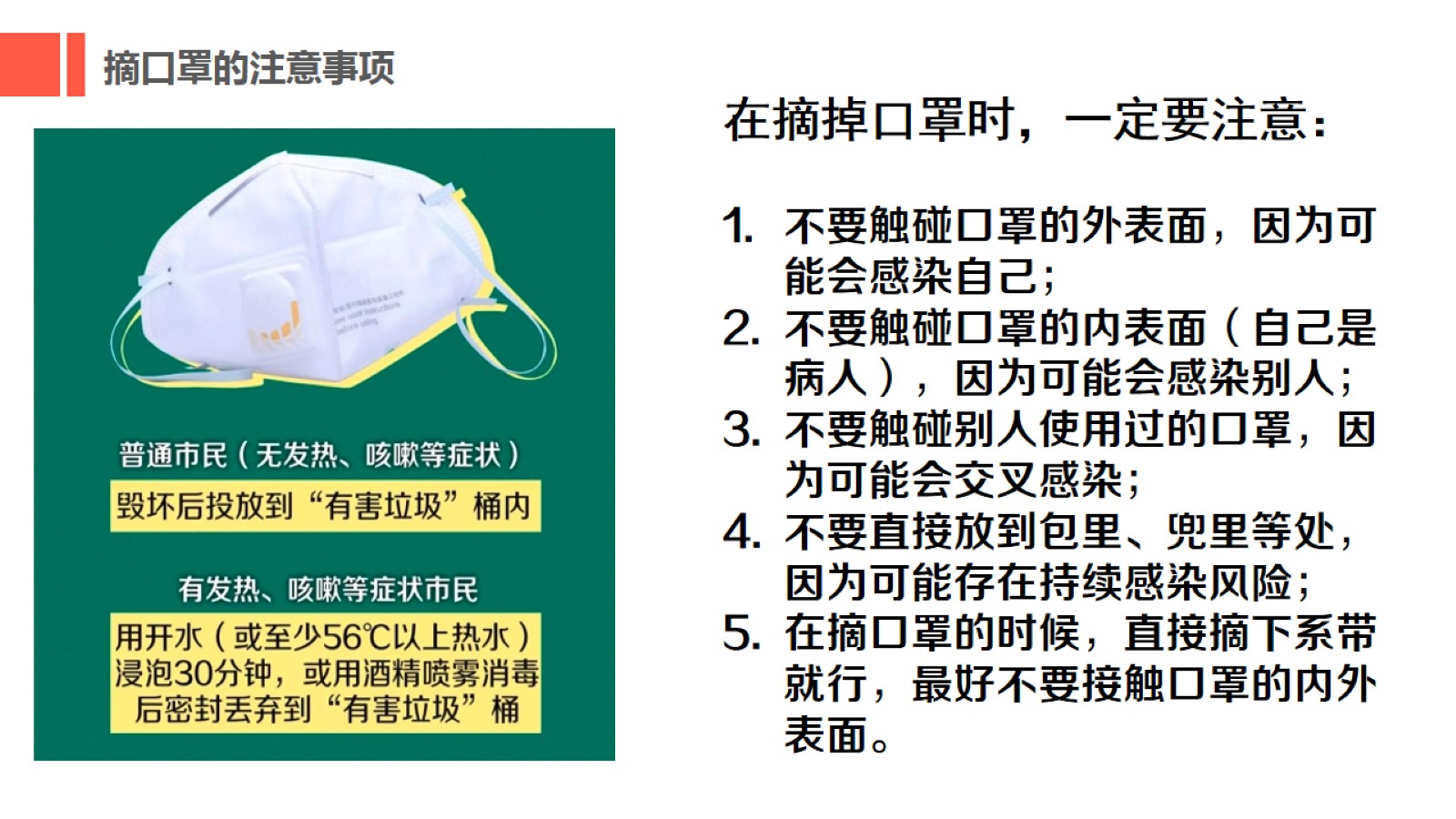 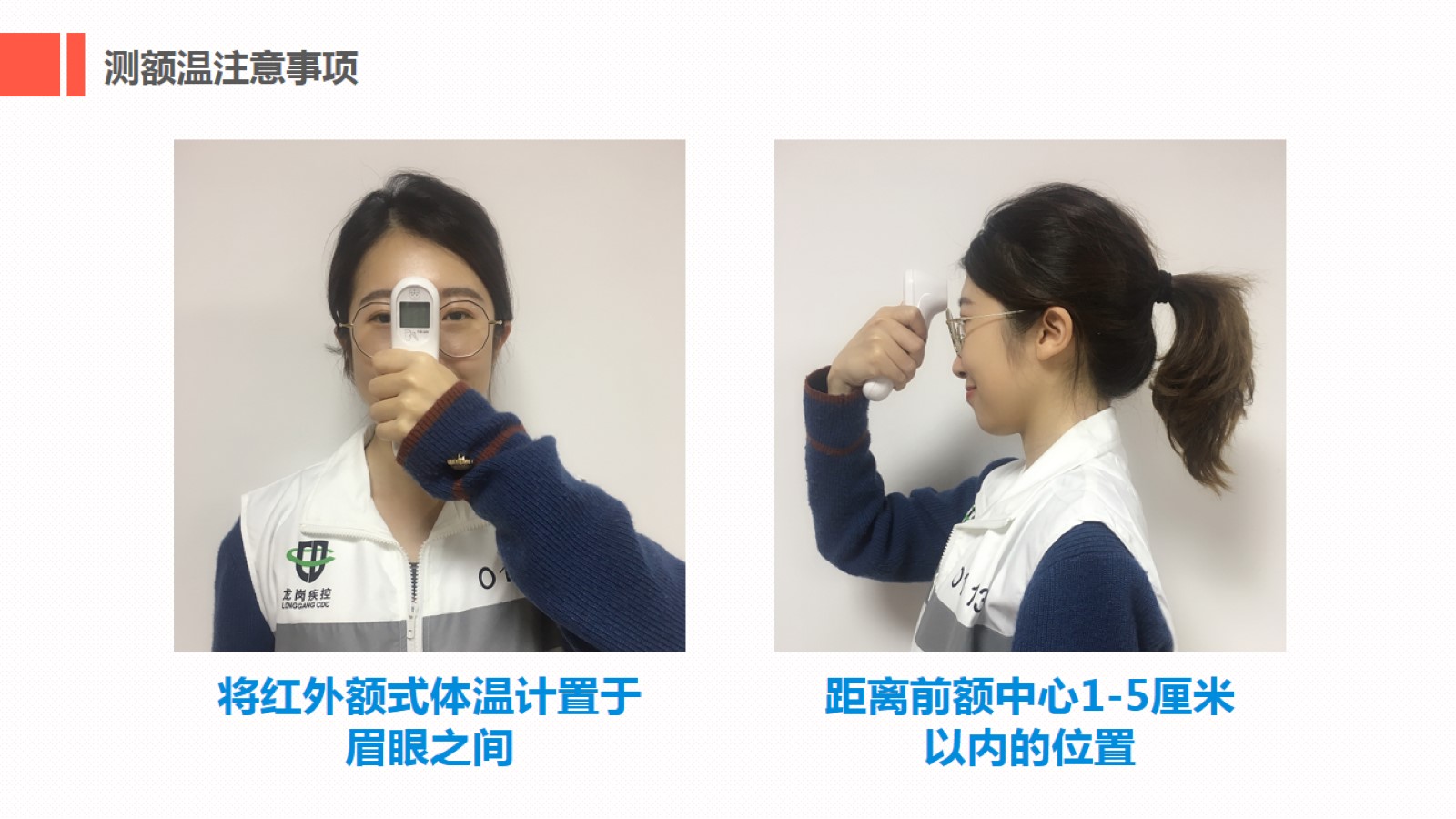 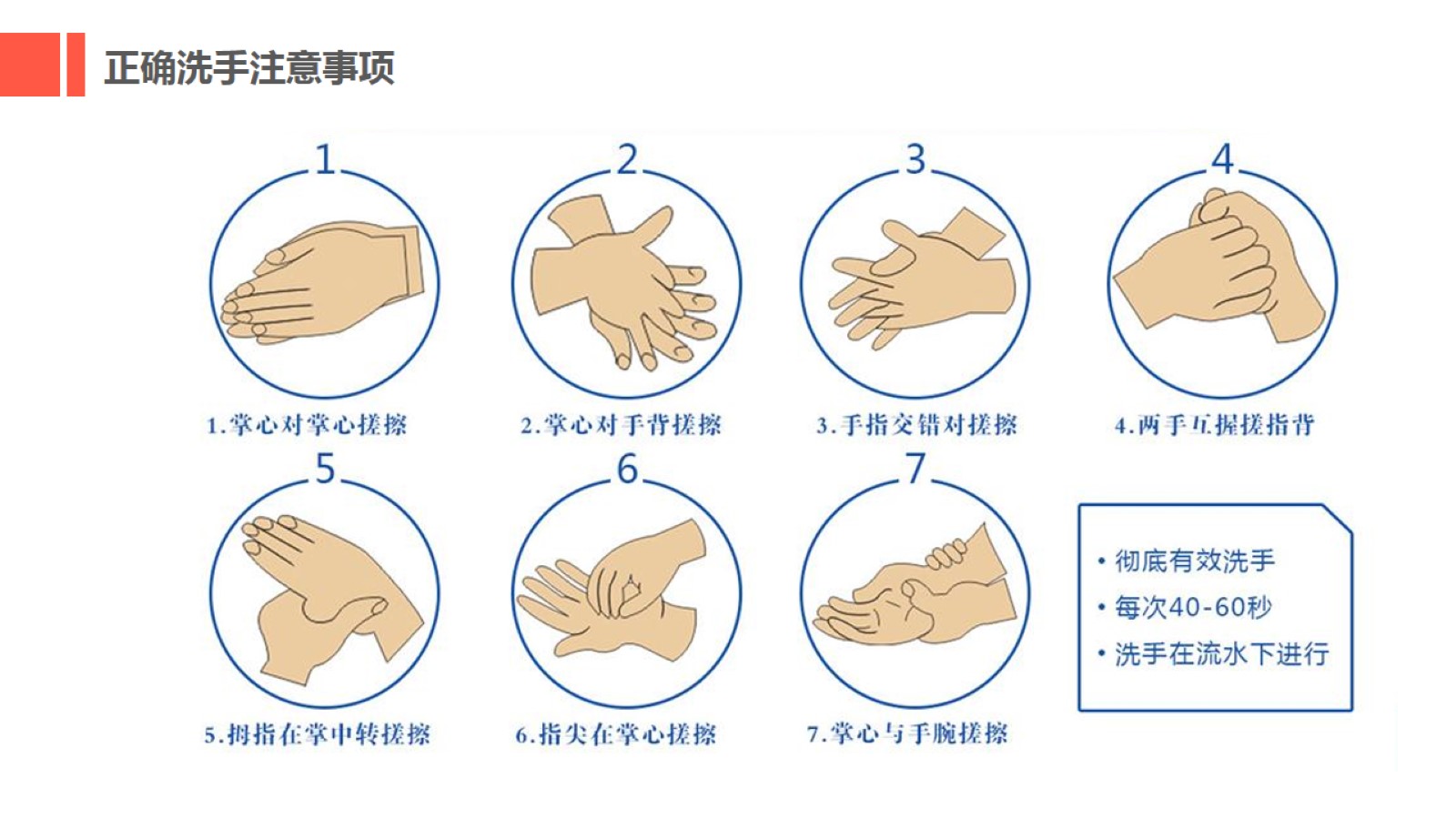 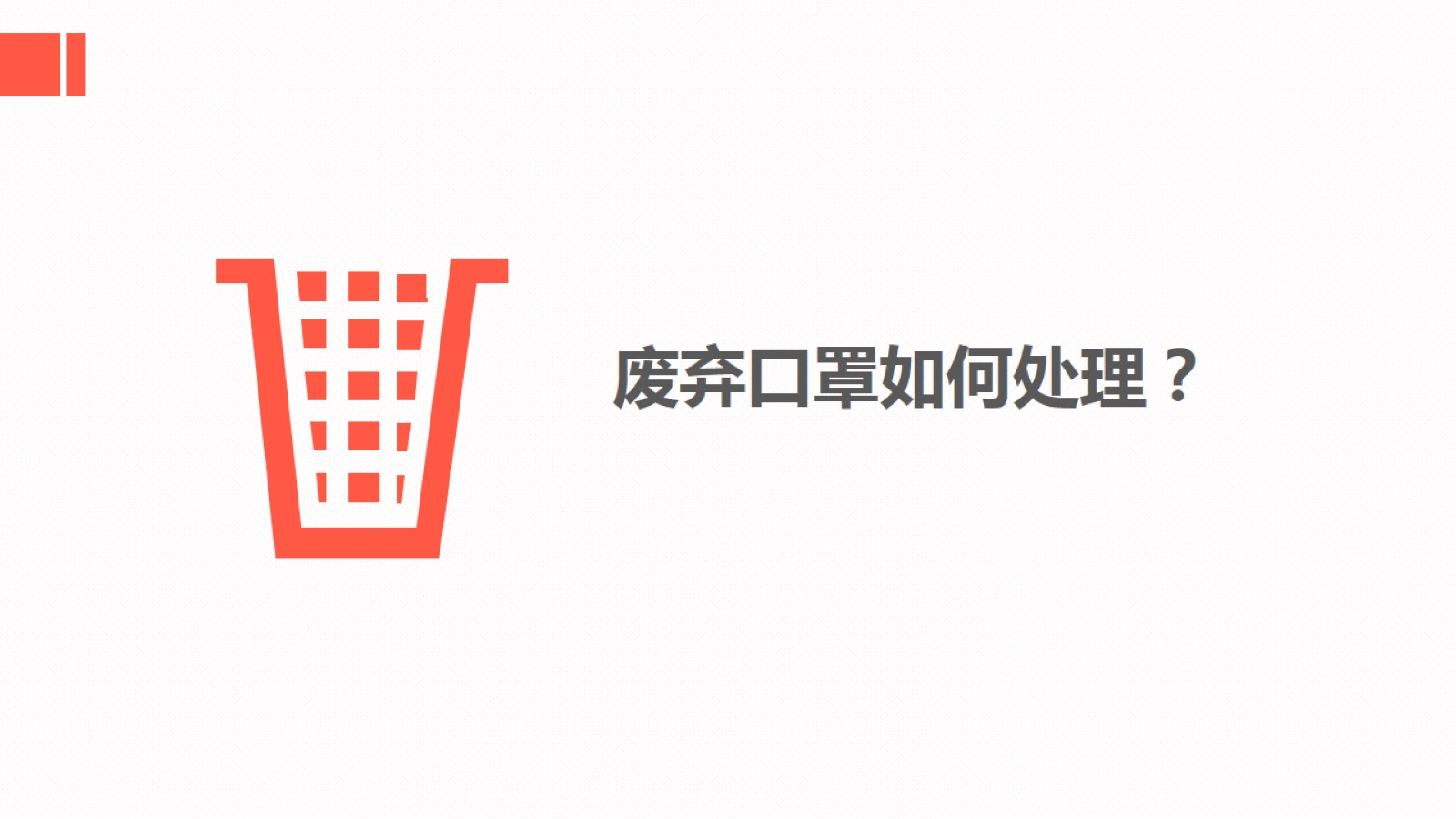 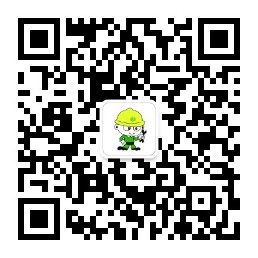 更多免费资料
请扫码关注
安全小课桌
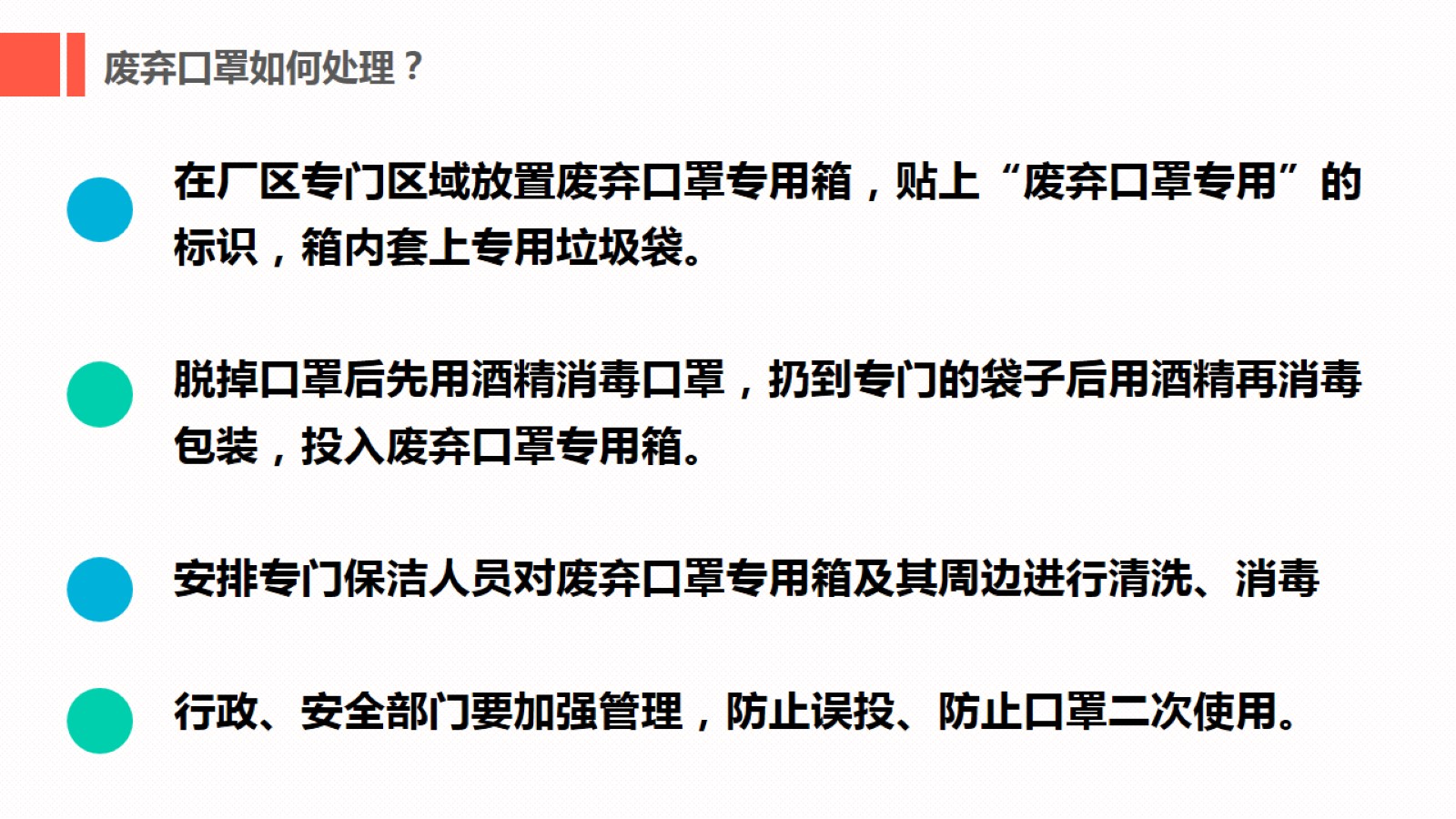 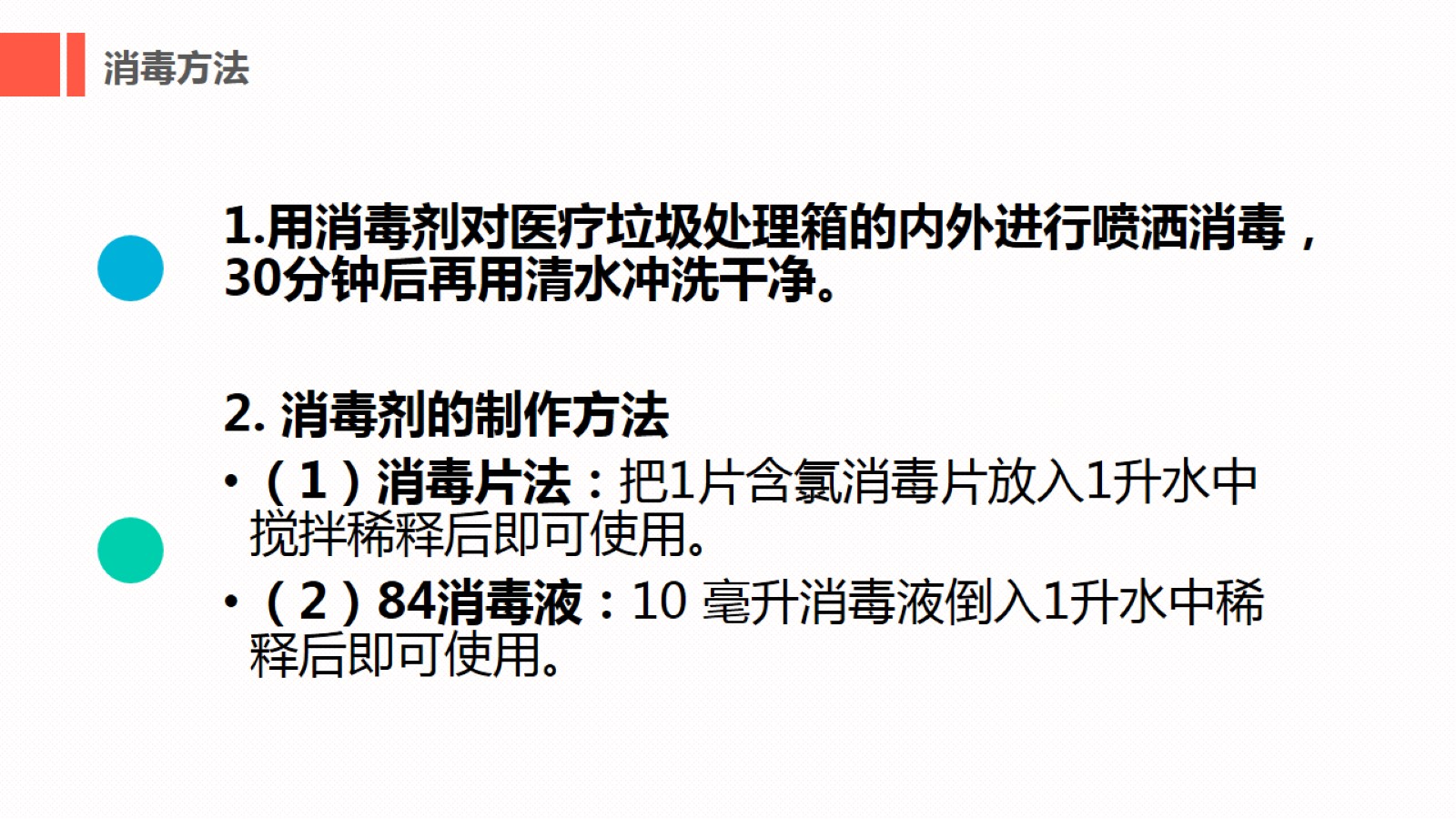 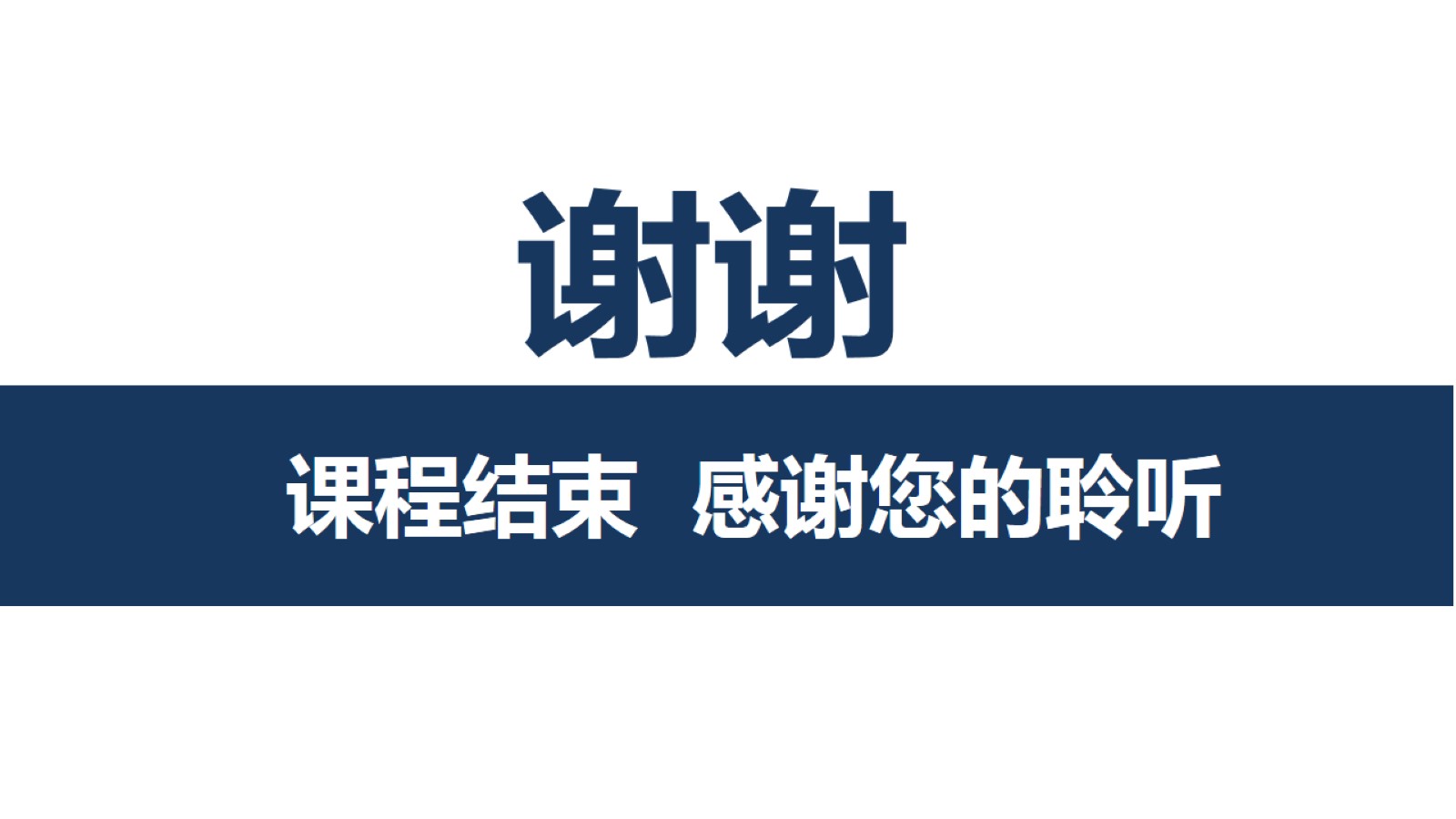 备注：感谢“安全小课堂”公众号提供的资料